PŘÍRODNÍ POLYMERYPolysacharidy II  CELULÓZA 1
Celulóza je nejrozšířenějším BIOPOLYMEREM na zemském povrchu, ročně jí vzniká až 1,5×109 tun
RNDr. Ladislav Pospíšil, CSc.
14. 11. 2018
PŘÍRODNÍ POLYMERY CELULÓZA PŘF MU  7 2018
1
Časový plán
14. 11. 2018
PŘÍRODNÍ POLYMERY CELULÓZA PŘF MU  7 2018
2
LITERATURA
Ing. J. Dvořáková: PŘÍRODNÍ POLYMERY, VŠCHT Praha, Katedra polymerů, skripta 1990
J. Mleziva, J. Kálal: Základy makromolekulární chemie, SNTL Praha, 1986
A. Blažej, V. Szilvová: Prírodné a syntetické polymery, SVŠT Bratislava, skripta 1985
V. Hladík a kol.: Textilní vlákna, SNTL Praha, 1970
J. Bučko, L. Šutý, M. Košík: Chemické spracovanie dreva, ALFA Bratislava & SNTL Praha 1988
J. Mleziva, J. Šňupárek: POLYMERY – výroba, struktura, vlastnosti a použití, SOBOTÁLES,  Praha 1993, ISBN 80-85920-72-7
14. 11. 2018
PŘÍRODNÍ POLYMERY CELULÓZA PŘF MU  7 2018
3
Shrnuje celou řadu nápadů z doby před rokem 1985.
Většina z nich ale ZATÍM nedoznaly realizace.
TO ČEKÁ NA VÁS!
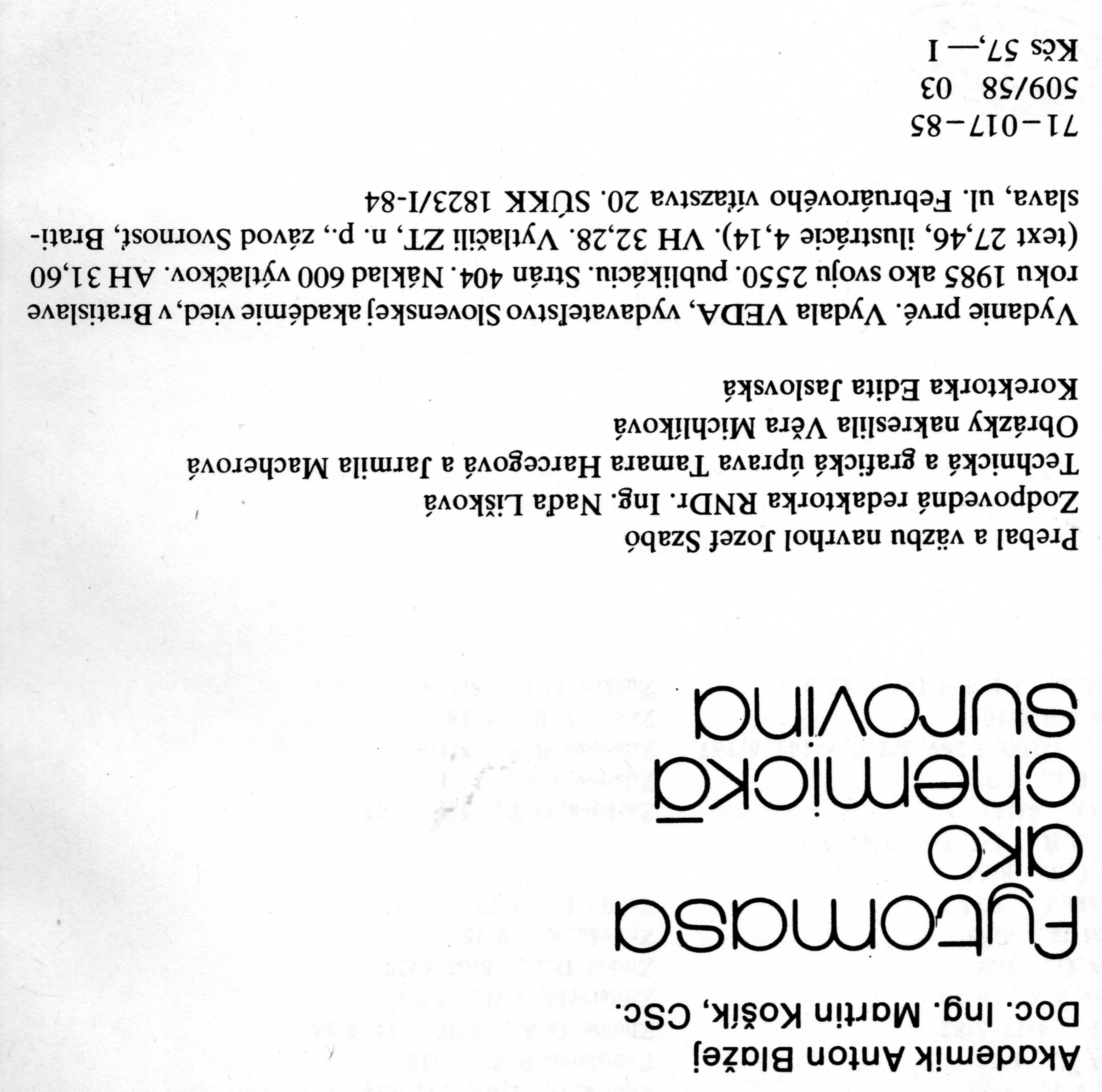 14. 11. 2018
PŘÍRODNÍ POLYMERY CELULÓZA PŘF MU  7 2018
4
Chemie celulózy
Nadmolekulární stuktura celulózy
Výskyt celulózy
 Rozpustnost celulózy
 Výroba celulózy
 Použití celulózy 
 Modifikace celulózy
 Nanocelulóza
14. 11. 2018
PŘÍRODNÍ POLYMERY CELULÓZA PŘF MU  7 2018
5
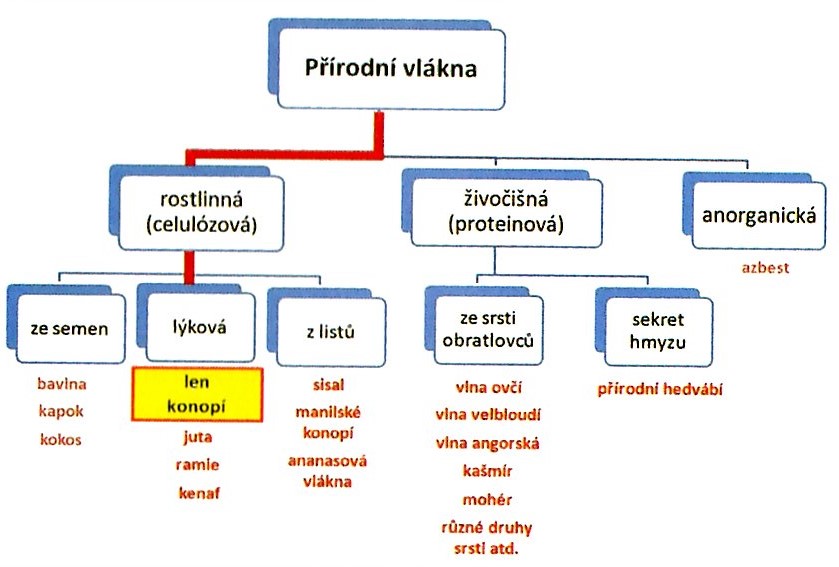 14. 11. 2018
PŘÍRODNÍ POLYMERY CELULÓZA PŘF MU  7 2018
6
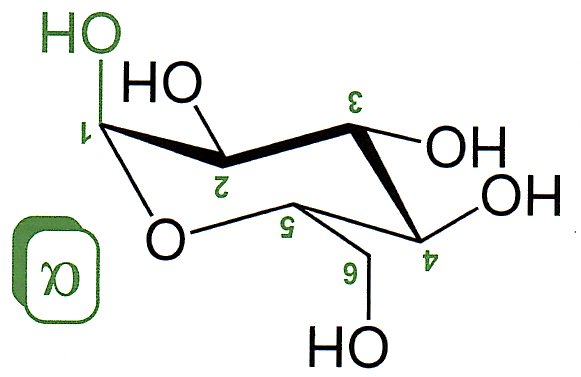 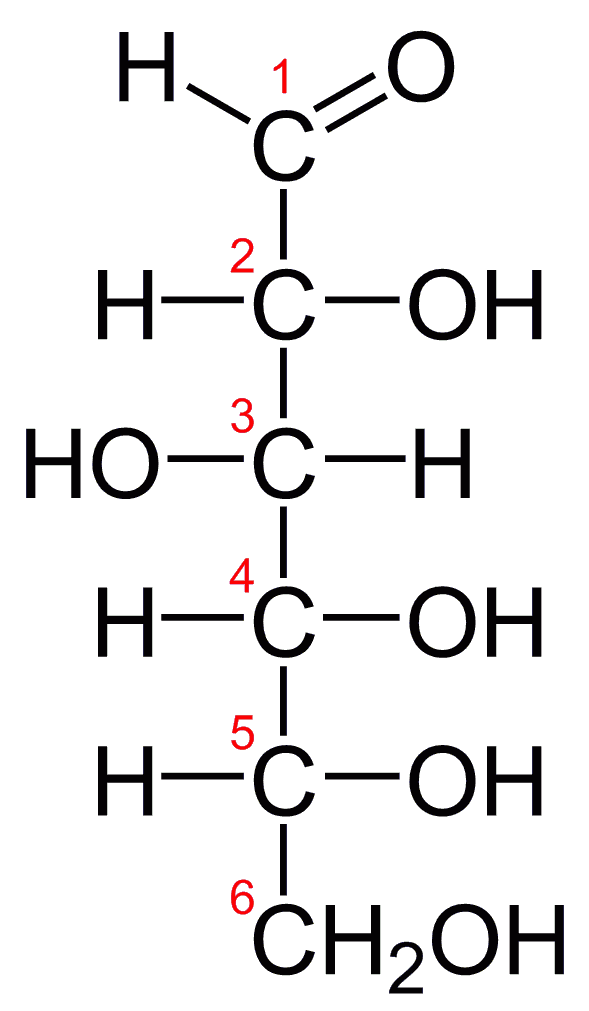 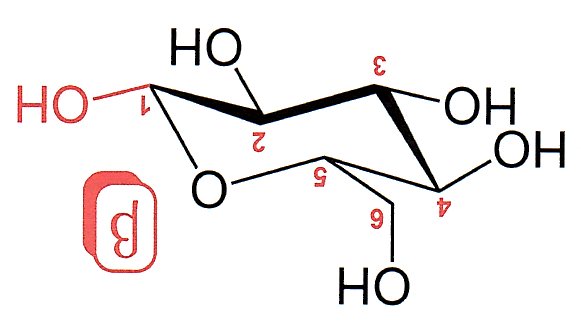 14. 11. 2018
PŘÍRODNÍ POLYMERY CELULÓZA PŘF MU  7 2018
7
Vznik glykosidové vazby
VZNIK HEMIACETALU
Sacharidy obsahují karbonylovou skupinu (aldehydovou nebo ketonovou), která je schopná reagovat s -OH za tvorby hemiacetalů. Jedná se o nukleofilní adici, volný elektronový pár na kyslíku v –OH skupině atakuje parciálně kladně nabitý karbonylový uhlík. Vzniká cyklický hemiacetal (z důvodů stability cyklu vzniká buď pětičlenný kruh-nazývaný furanóza, nebo šestičlenný kruh – nazývaný pyranóza)
vznik acetalu – glykosidu
Hemiacetal je schopný dále reagovat s další nukleofilní skupinou za tvorby acetalu a vyloučení vody.
Když je dalším reagentem sacharid s vhodnou –OH skupinou, vzniká postupně až POLYSACHARID
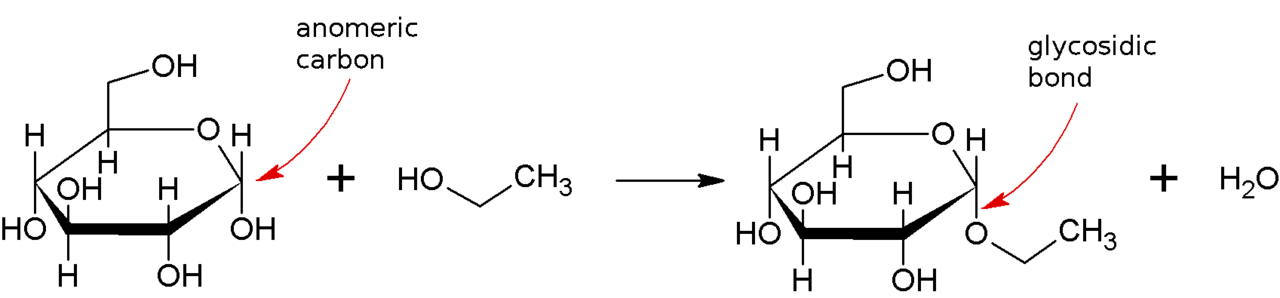 acetal
14. 11. 2018
PŘÍRODNÍ POLYMERY CELULÓZA PŘF MU  7 2018
8
Celulóza
 ß-D-Glukóza, ß-1,4 glykosidová vazba
 tvoří strukturní kostru rostlin
 člověk neštěpí
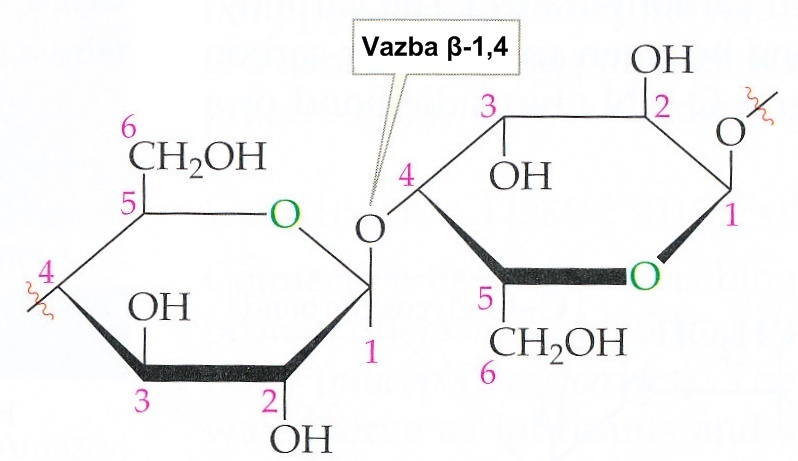 14. 11. 2018
PŘÍRODNÍ POLYMERY CELULÓZA PŘF MU  7 2018
9
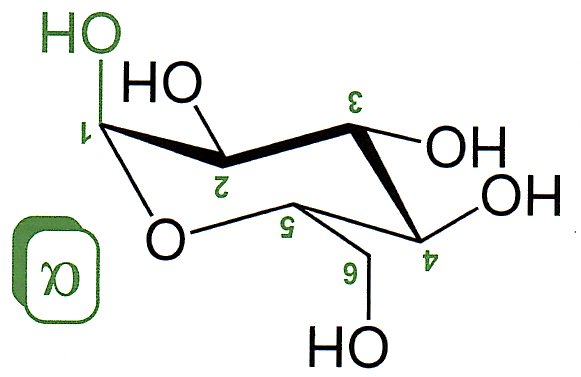 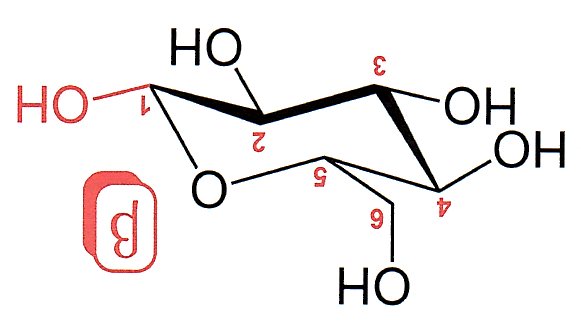 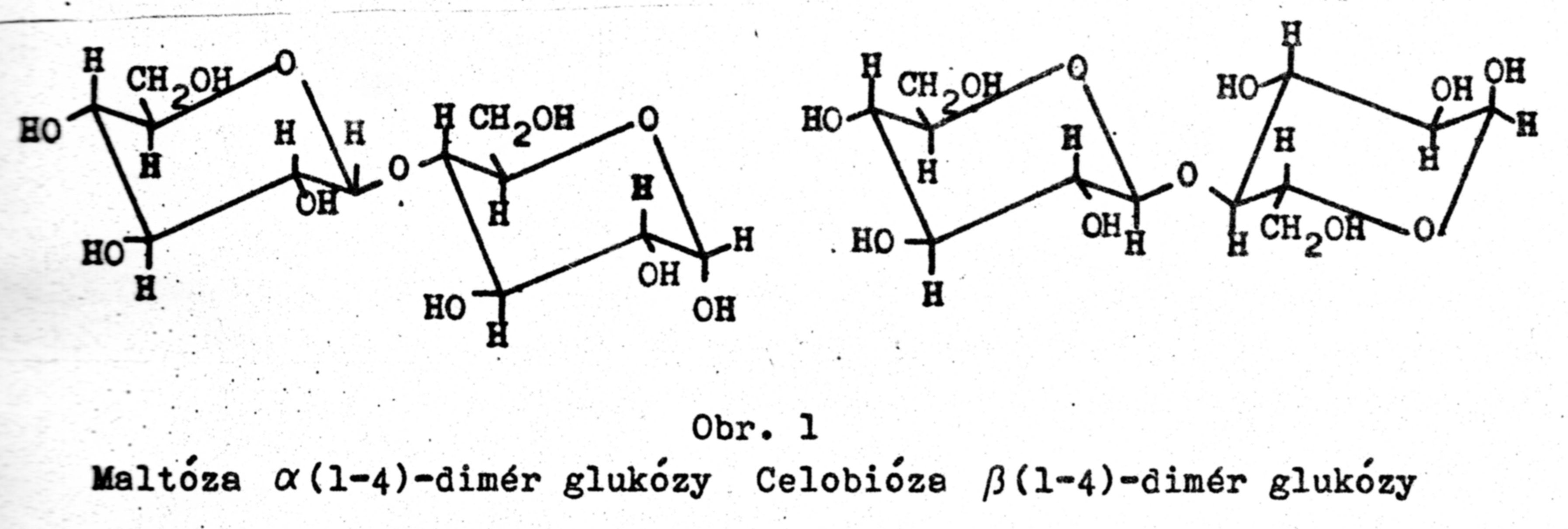 C4 a
C1
C1
C4 b
14. 11. 2018
PŘÍRODNÍ POLYMERY CELULÓZA PŘF MU  7 2018
10
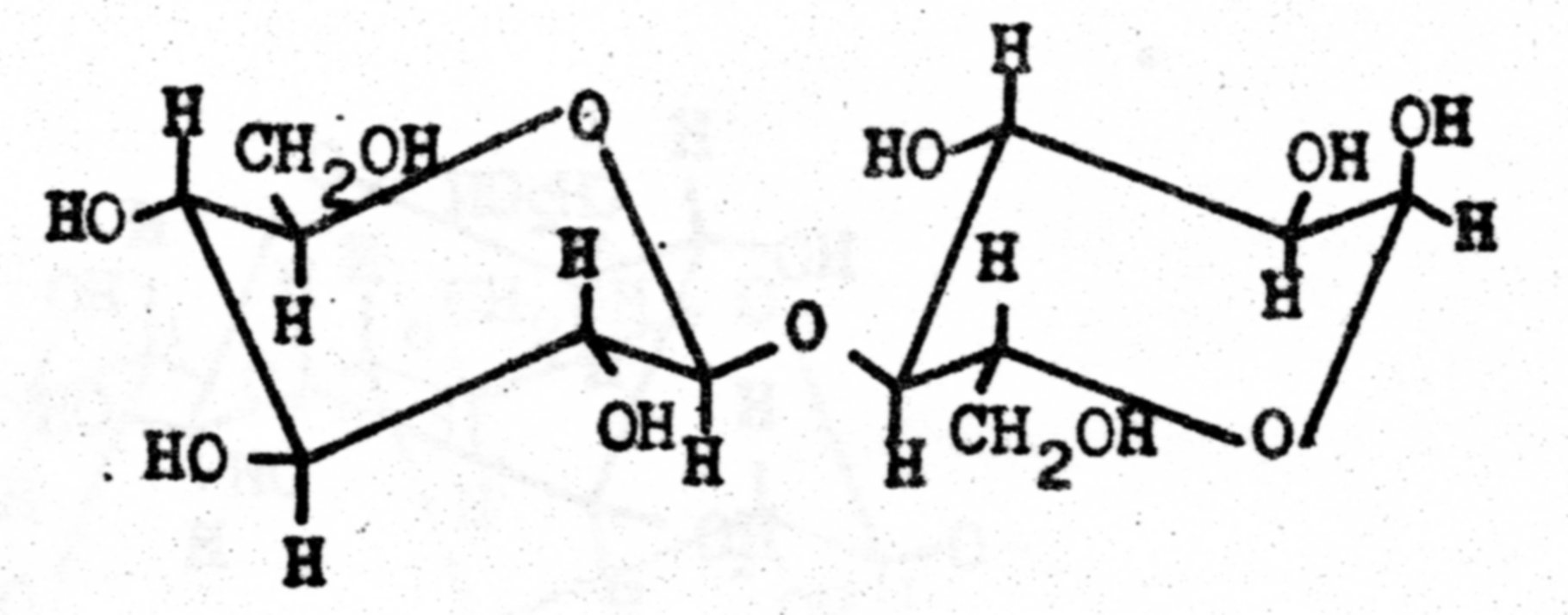 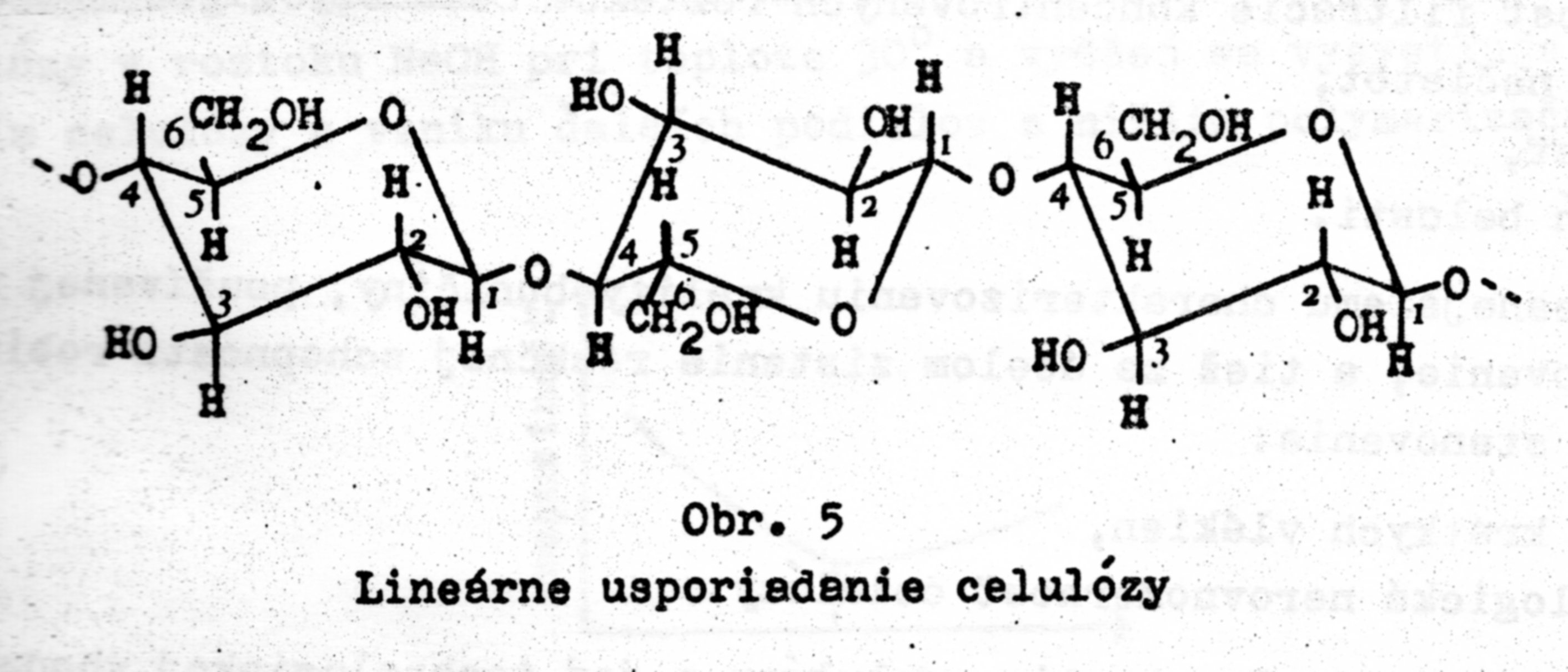 14. 11. 2018
PŘÍRODNÍ POLYMERY CELULÓZA PŘF MU  7 2018
11
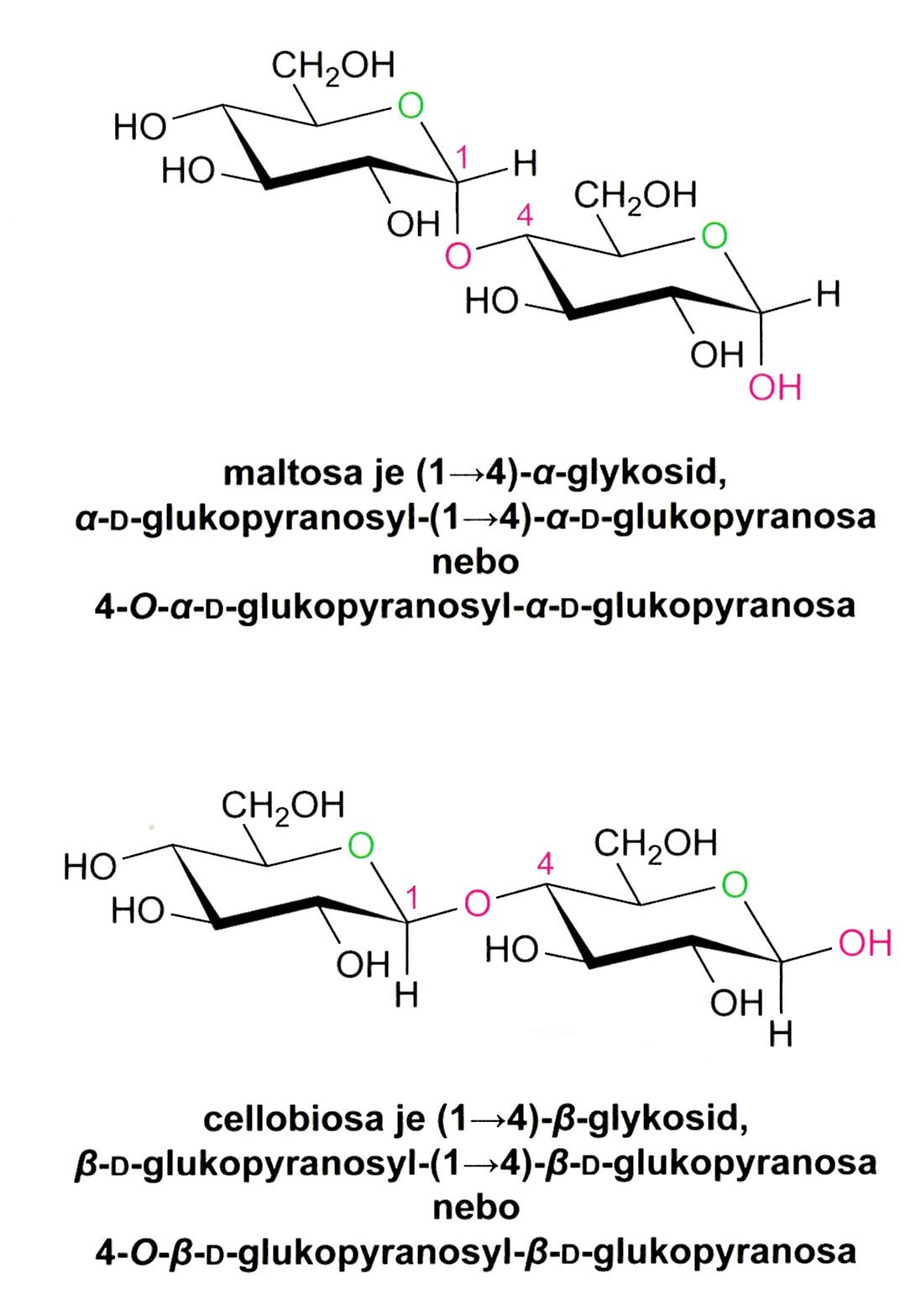 Základní opakující se část molekuly ŠKROBU
Základní opakující se část molekuly CELULÓZY
14. 11. 2018
PŘÍRODNÍ POLYMERY CELULÓZA PŘF MU  7 2018
12
Přehled důležitých disacharidů
Vazba vzniknula přes polocetalové HYDROXYLY z obou složek
Sacharóza
štěpný produkt škrobu
třtinový cukr, řepný cukr
 neredukující
Maltóza
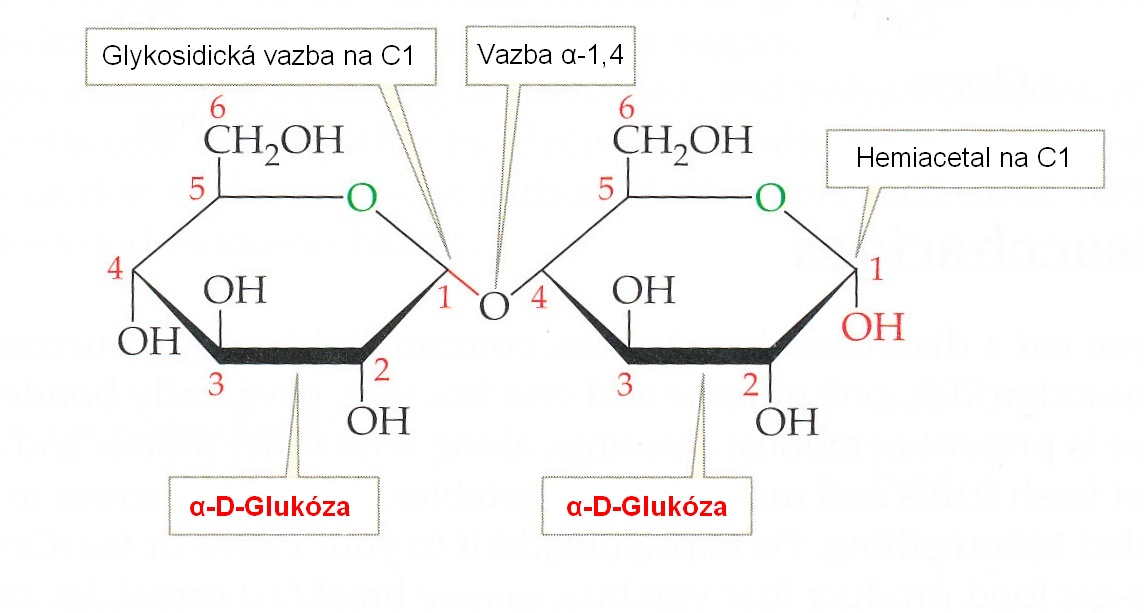 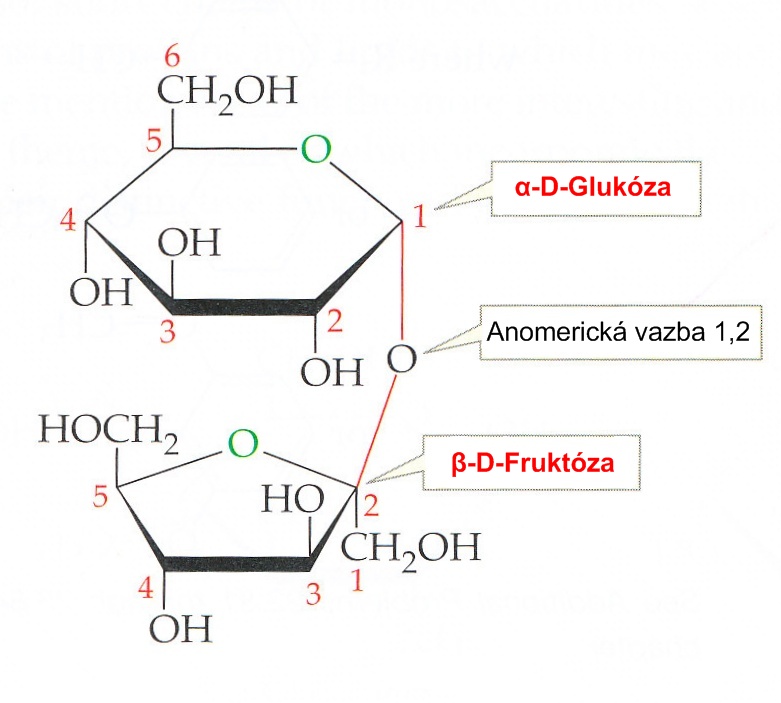 Vazba vzniknula přes polocetalové HYDROXYL z jedné složky a jiný z druhé
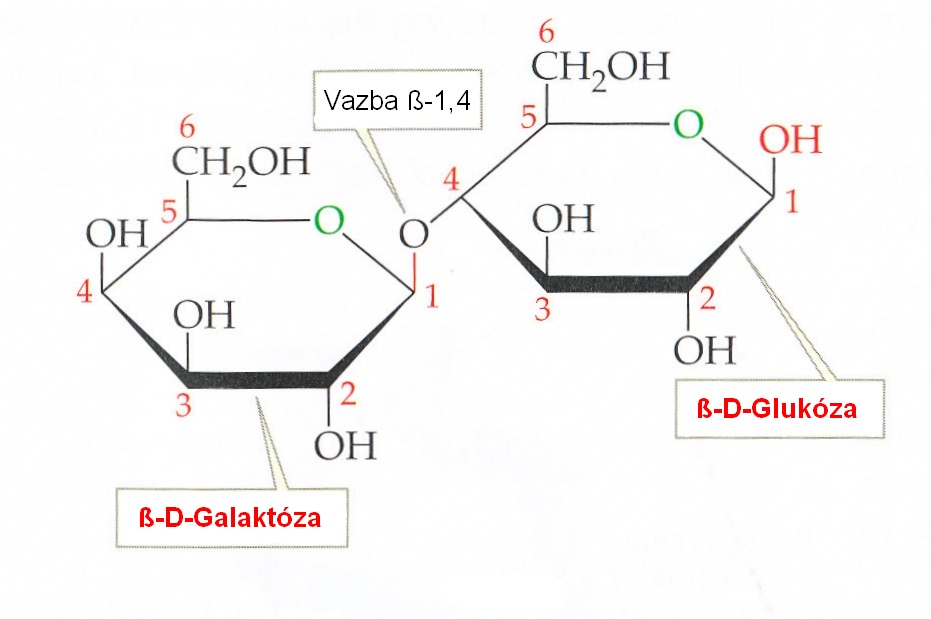 Laktóza
mléčný cukr (4,5% - 7%)
 intolerance (absence laktázy)
Redukující cukry
PŘÍRODNÍ POLYMERY CELULÓZA PŘF MU  7 2018
14. 11. 2018
13
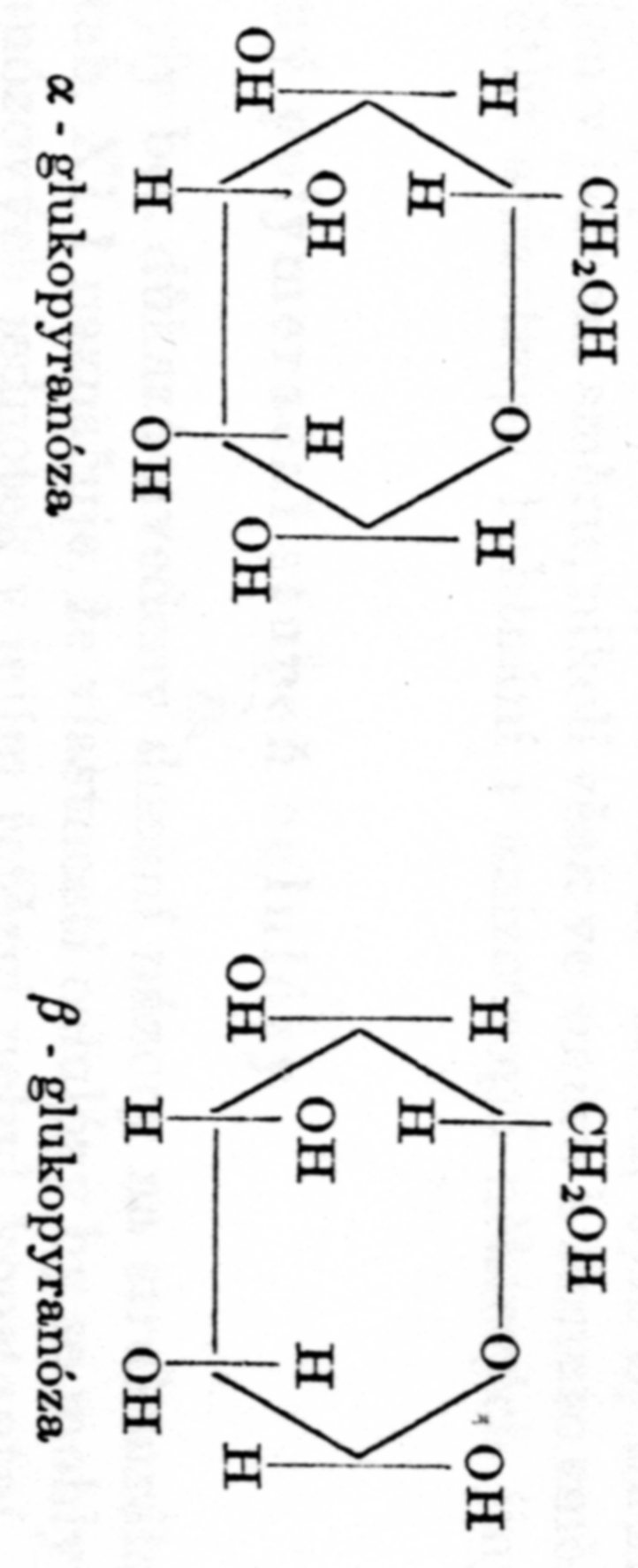 Od GLUKÓZY k MALTÓZE a od ní ke ŠKROBU
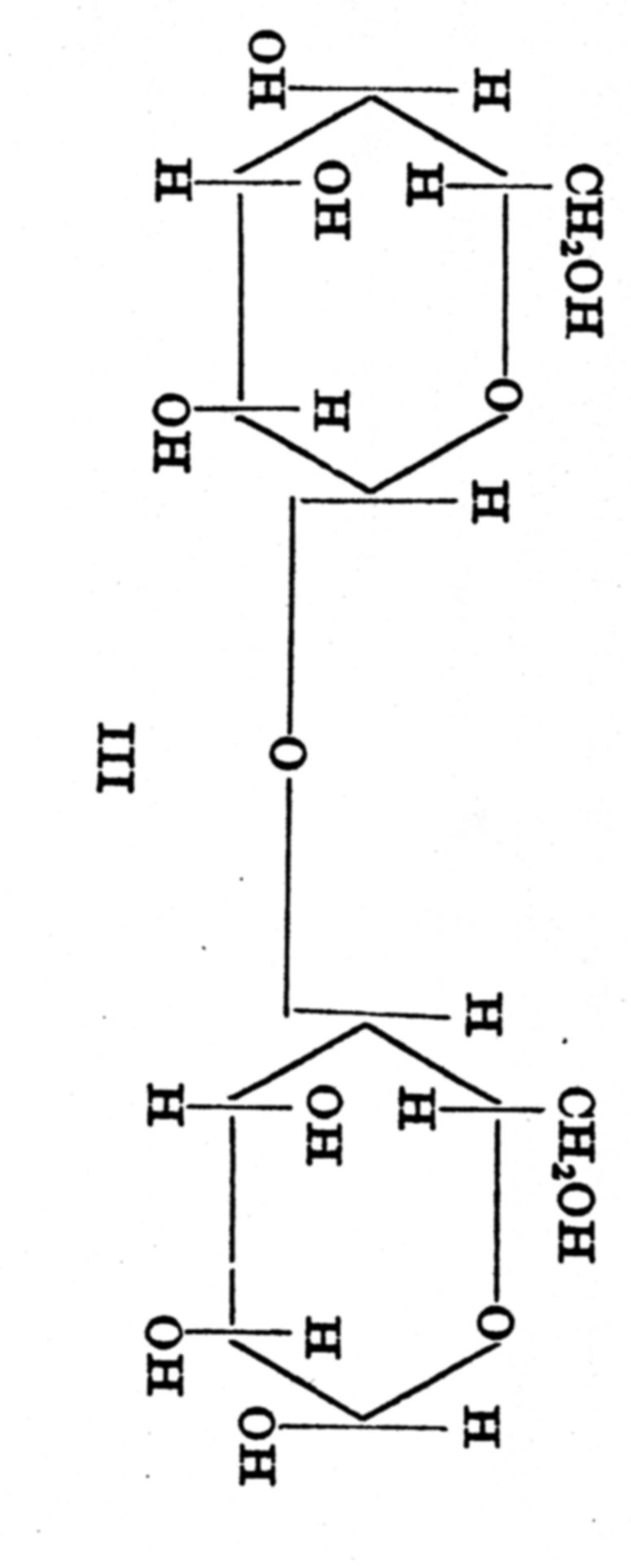 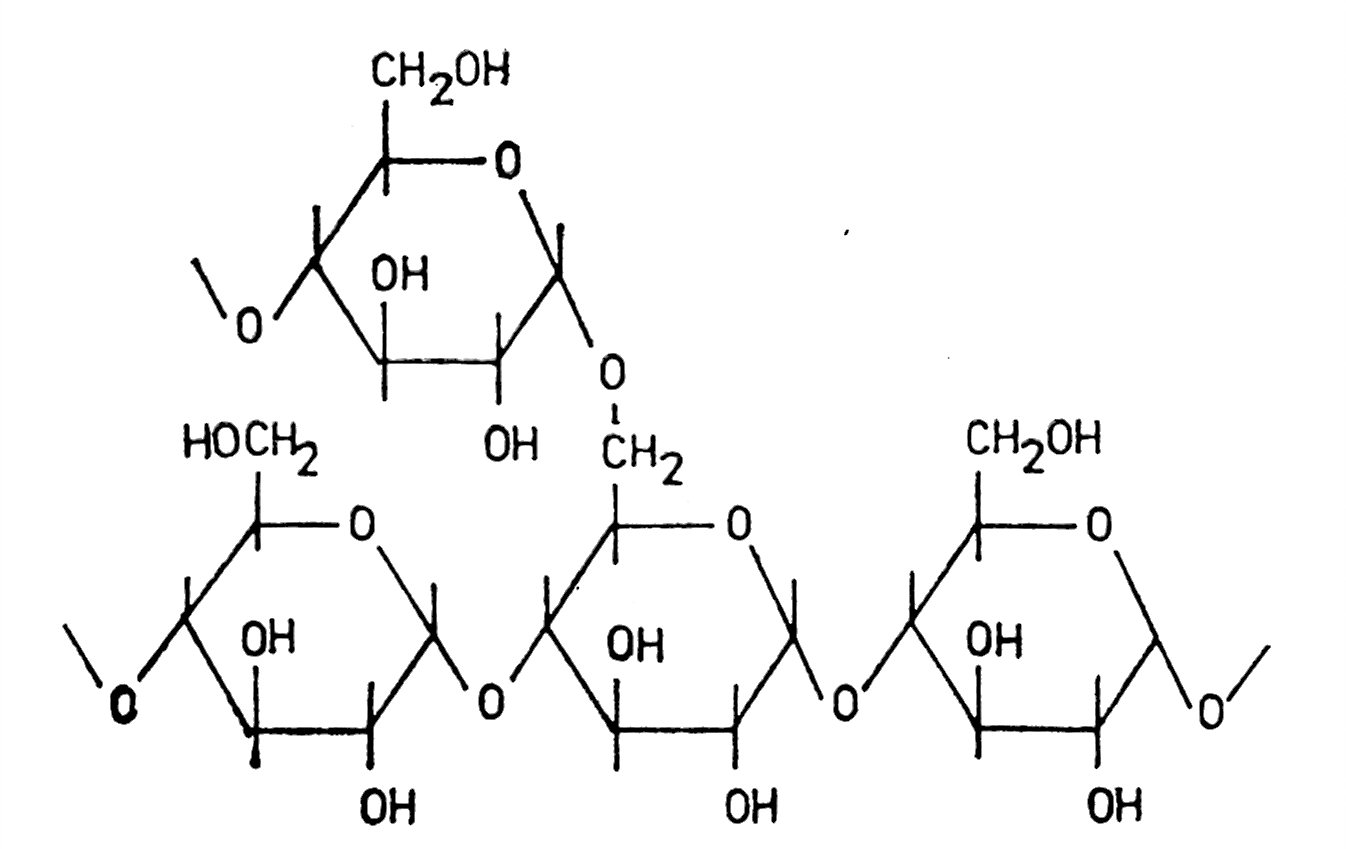 H
14. 11. 2018
PŘÍRODNÍ POLYMERY CELULÓZA PŘF MU  7 2018
14
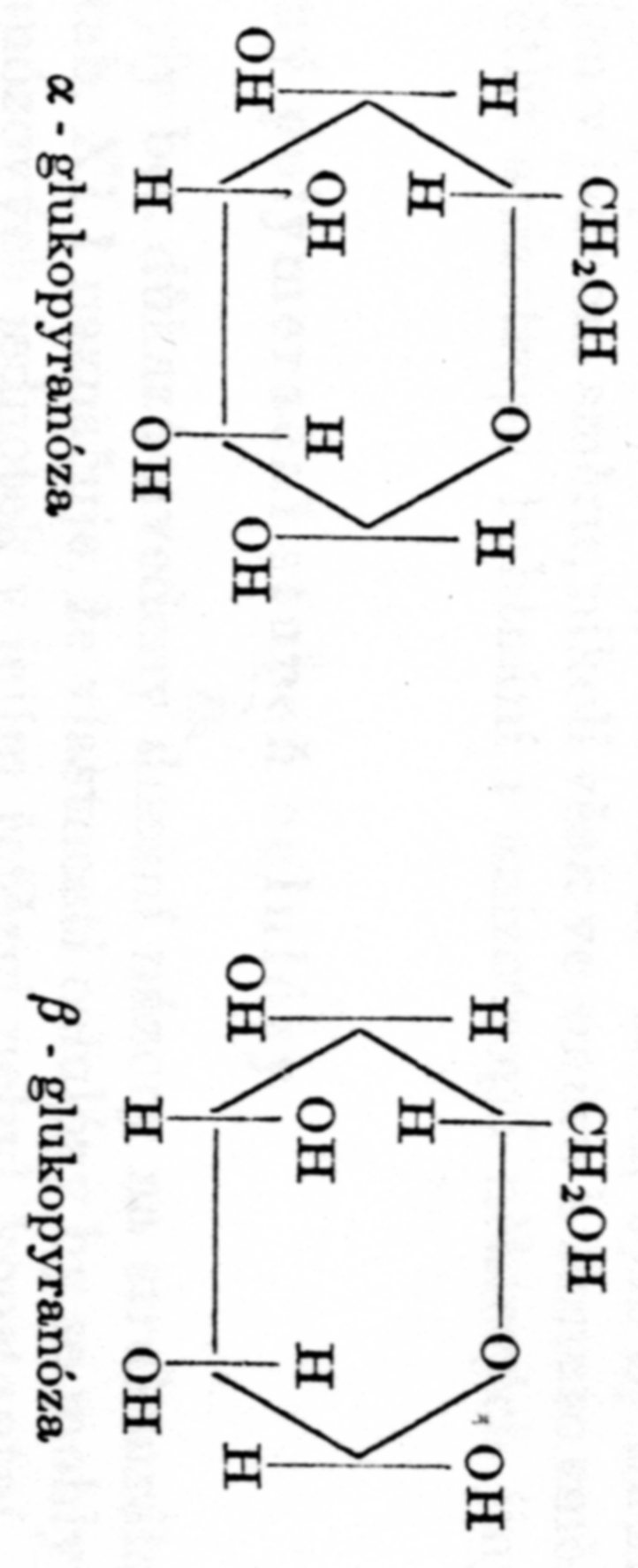 Od GLUKÓZY k  CELOBIÓZE a od ní k CELULÓZE
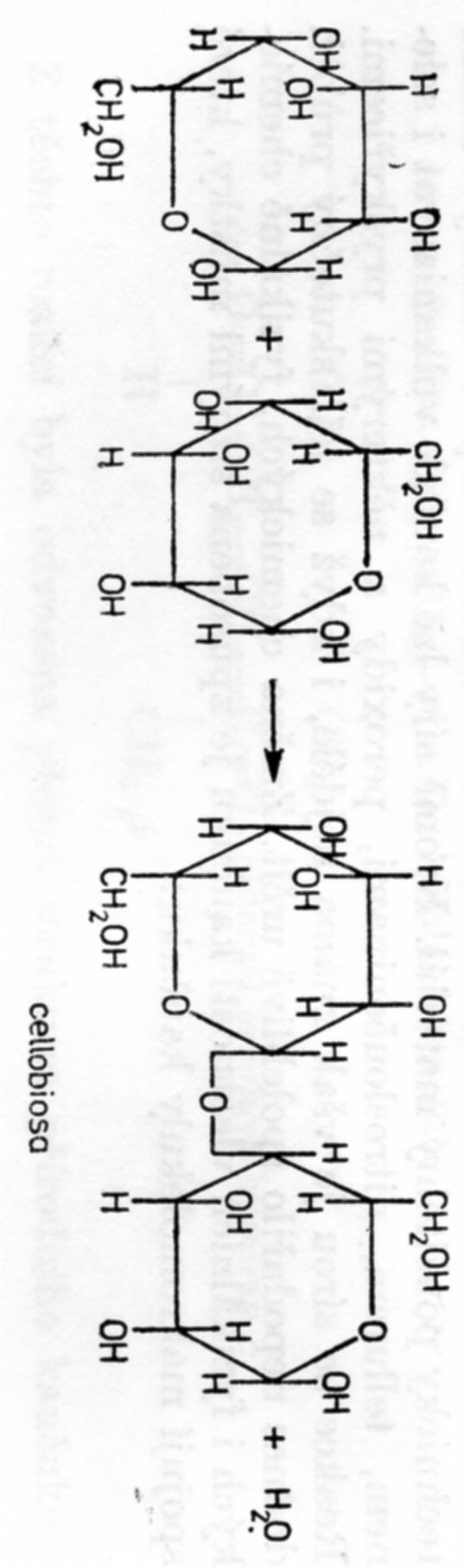 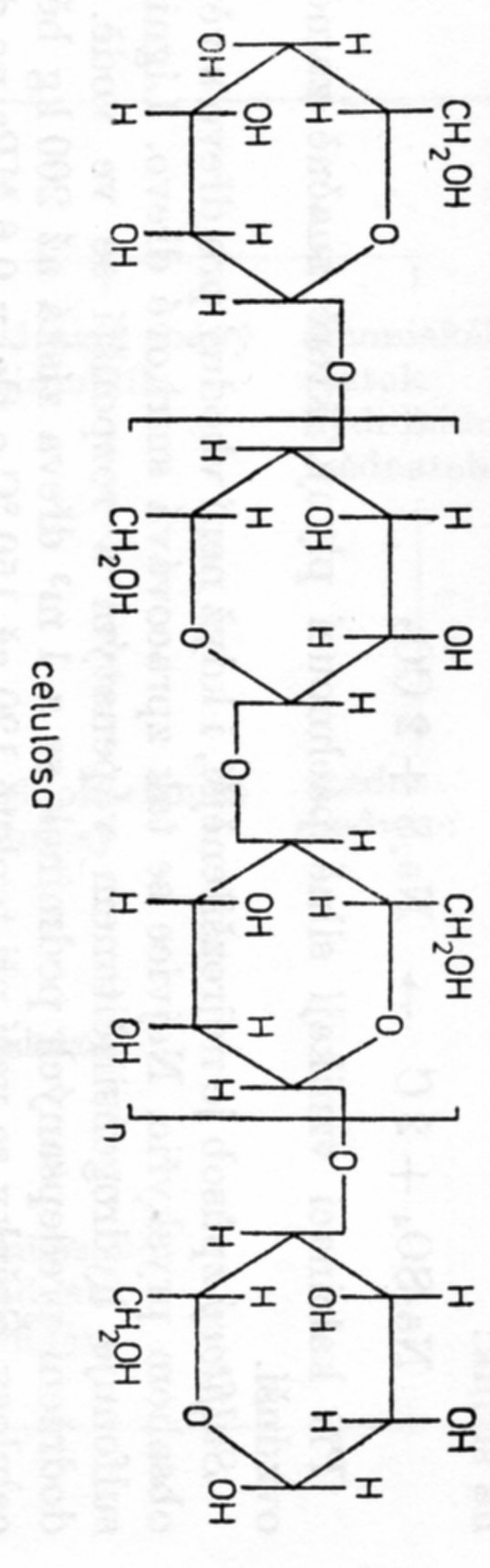 14. 11. 2018
PŘÍRODNÍ POLYMERY CELULÓZA PŘF MU  7 2018
15
Chemie celulózy I/1
Patří do skupiny polysacharidů
Tvoří největší podíl z biomasy 
Poly-(b-D-glukosa) (zjednodušený název)
Poly-1,4-b-D-glukopyranoyl-D-glukopyranosa
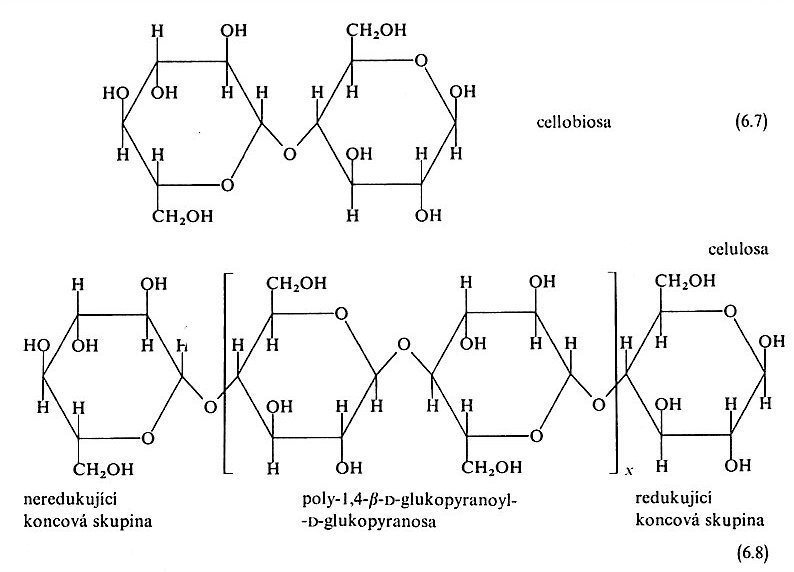 C4
C1
14. 11. 2018
PŘÍRODNÍ POLYMERY CELULÓZA PŘF MU  7 2018
16
Chemie celulózy I/2
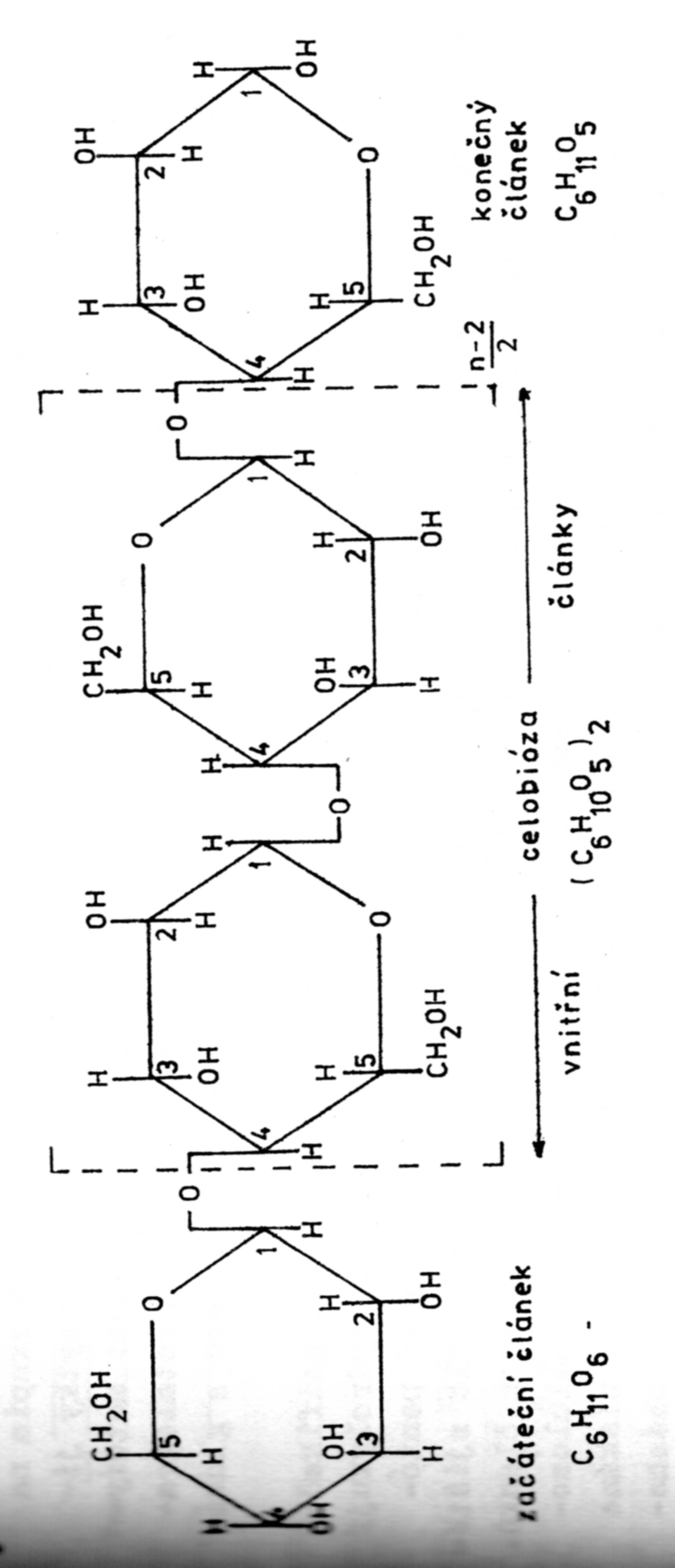 Strukturně se jedná o REDUKUJÍCÍ FORMU, ale vzhledem k malé koncentraci (jen konce makromolekul) CELULÓZA JE JEN MÁLO REDUKUJÍCÍ POLYSACHARID
14. 11. 2018
PŘÍRODNÍ POLYMERY CELULÓZA PŘF MU  7 2018
17
Chemie celulózy I/3
CELULÓZA JE HODNĚ REDUKUJÍCÍ POLYSACHARID až po HYDROLÝZE NA GLUKÓZU (ß-D-Glukózu )
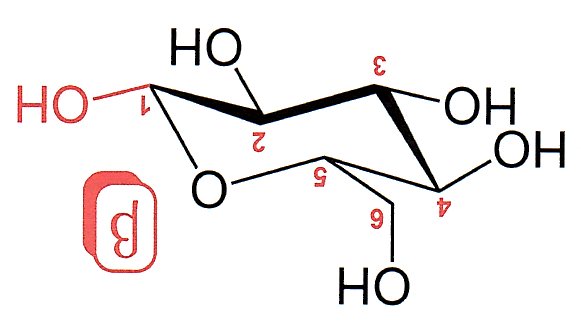 14. 11. 2018
PŘÍRODNÍ POLYMERY CELULÓZA PŘF MU  7 2018
18
Chemie celulózy I/4
CELULÓZA jako REDUKUJÍCÍ POLYSACHARID se používá ke STANOVENÍ PRŮMĚRNÉHO POLYMERAČNÍHO STUPNĚ METODOU STANOVENÍ KONCOVÝCH SKUPIN, která ale je považována za MÁLO PŘESNOU
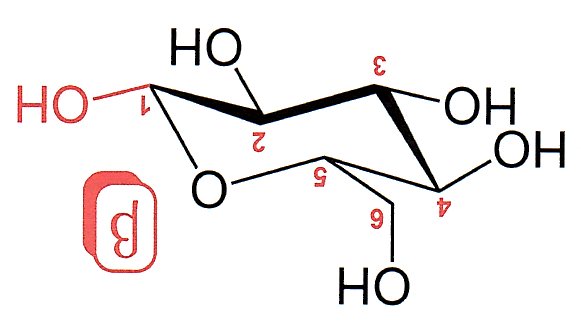 14. 11. 2018
PŘÍRODNÍ POLYMERY CELULÓZA PŘF MU  7 2018
19
Chemie celulózy II
14. 11. 2018
PŘÍRODNÍ POLYMERY CELULÓZA PŘF MU  7 2018
20
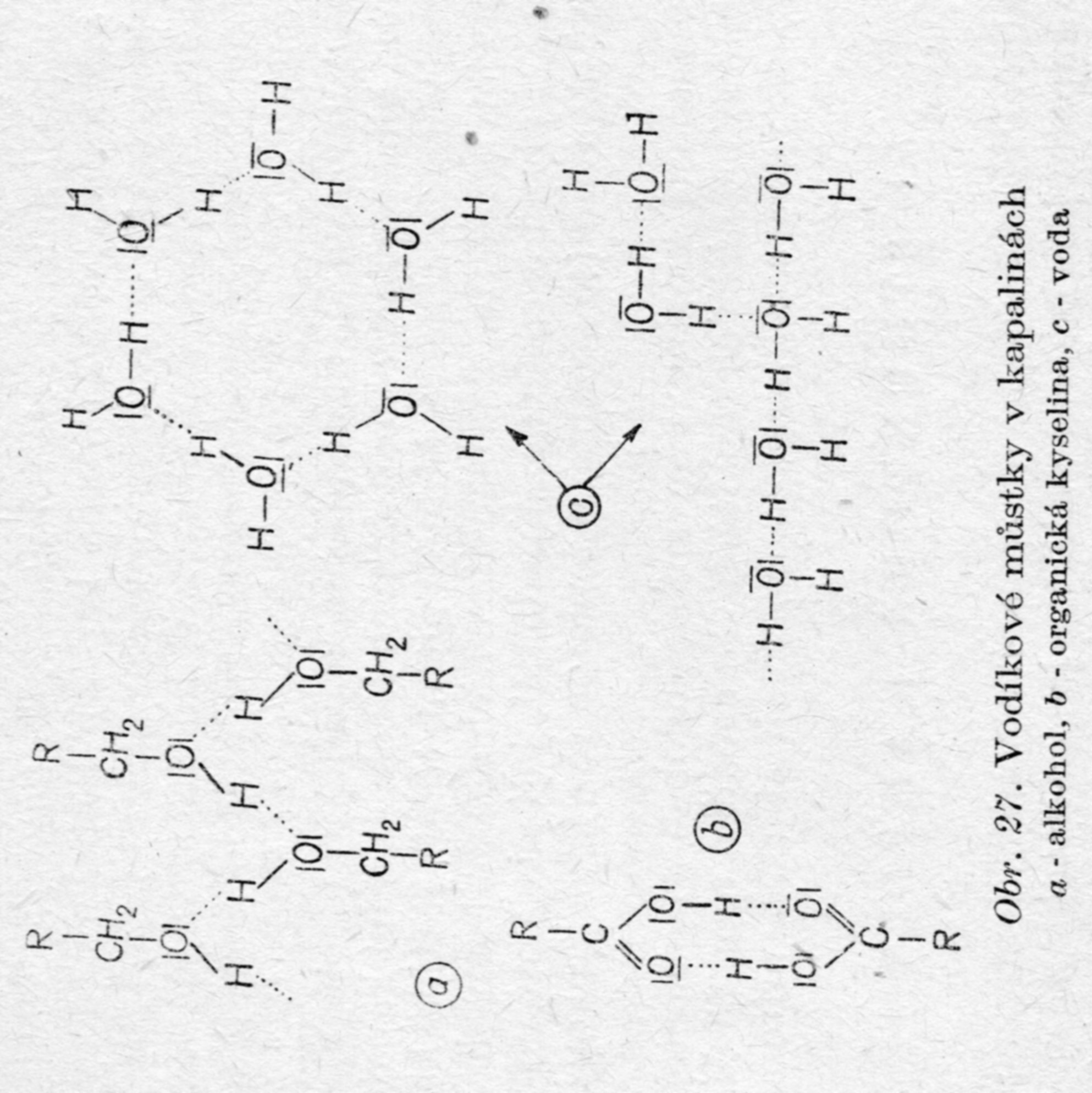 OPAKOVÁNÍ JE MATKA MOUDROSTI
Vodíkové můstky NEMAJÍ  pevnost chemické vazby a snadno se trhají. Vzápětí se ale navazují nové a tak existuje za dané teploty stálý stupeň asociace přes vodíkové můstky
14. 11. 2018
PŘÍRODNÍ POLYMERY CELULÓZA PŘF MU  7 2018
21
Chemie celulózy III/1
VODÍKOVÉ VAZBY  jsou jak v rámci jedné makromolekuly, tak v rámci dvou sousedních molekul
Sekundární struktura (interakce v rámci jednoho řetězce)
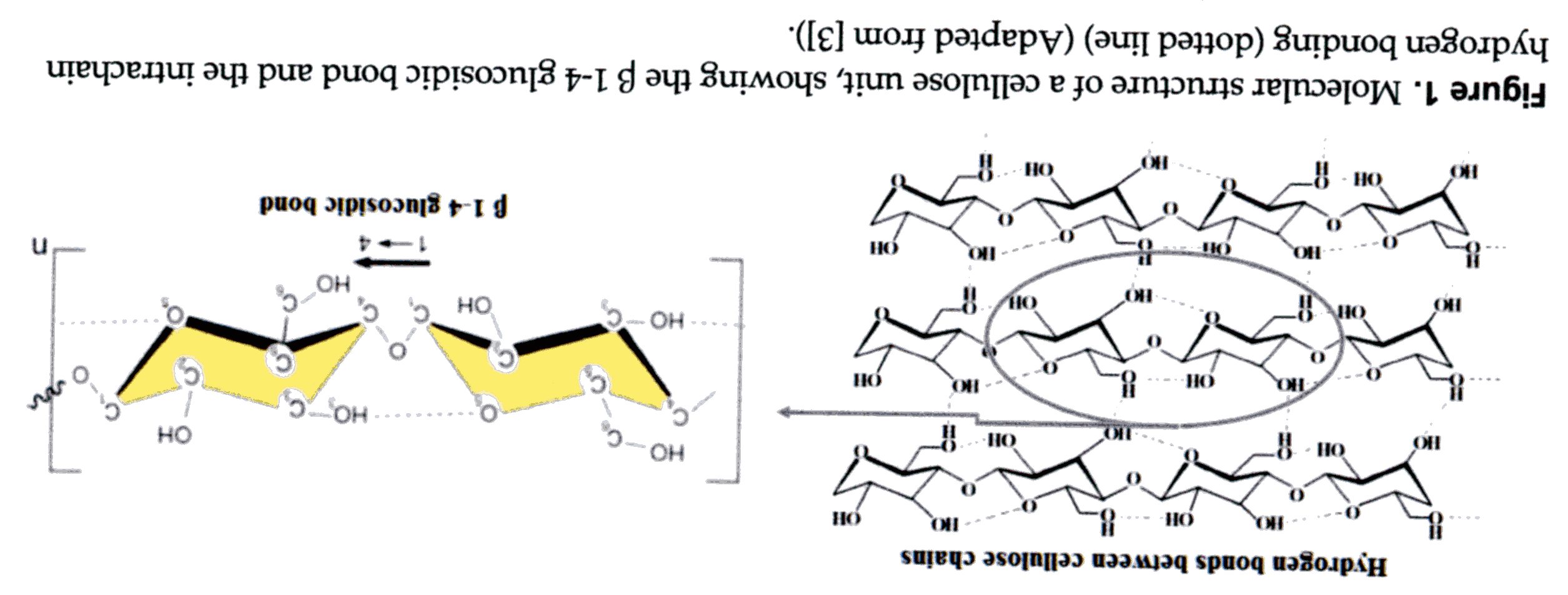 Terciární struktura (interakce v rámci více řetězců)
14. 11. 2018
PŘÍRODNÍ POLYMERY CELULÓZA PŘF MU  7 2018
22
Chemie celulózy III/2
Ještě jednou interakce mezi řetězci i v rámci jedné makromolekuly
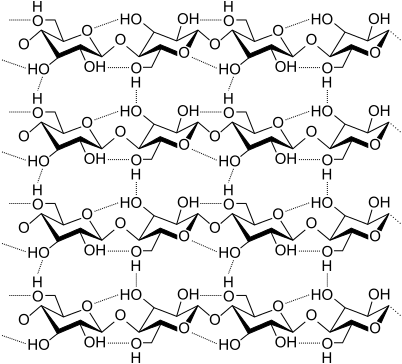 14. 11. 2018
PŘÍRODNÍ POLYMERY CELULÓZA PŘF MU  7 2018
23
Chemie celulózy IV
Krátká nespřádatelná vlákna v bavlně (odpadní vlákna, používaná např. k chemické polymeranalogické modifikaci polymeru – celulózy)
Mw (podle jiného zdroje)

Bavlna                     1,78 – 2,43 x 106
Sulfitová buničina             0,60 x 106
Viskózová vlákna     0,23 x 106
P = M/162
DALŠÍ ZDROJ (P):
 bavlna 15 000
 celulóza ze dřeva 5 – 9000
 viskózová vlákna 300
14. 11. 2018
PŘÍRODNÍ POLYMERY CELULÓZA PŘF MU  7 2018
24
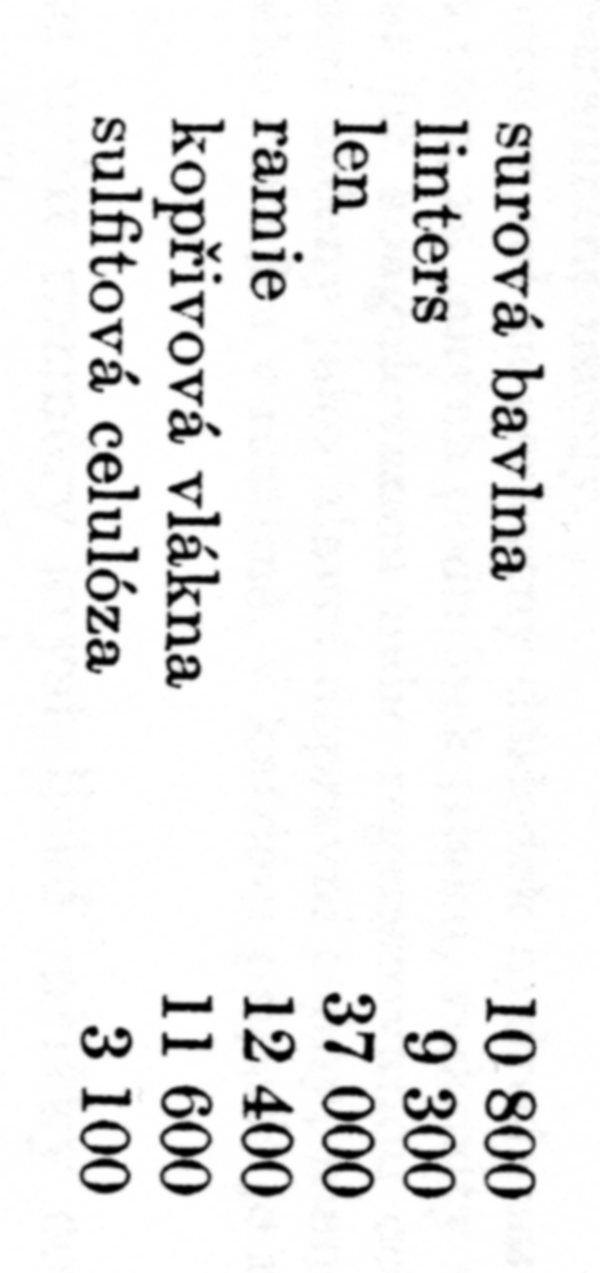 Chemie celulózy III b
OBECNĚ:
 stonková vlákna a bavlna > VYSOKÉ P,
 DŘEVINY – NIŽŠÍ P,
 REGENEROVANÁ CELULÓZA -  nízký P
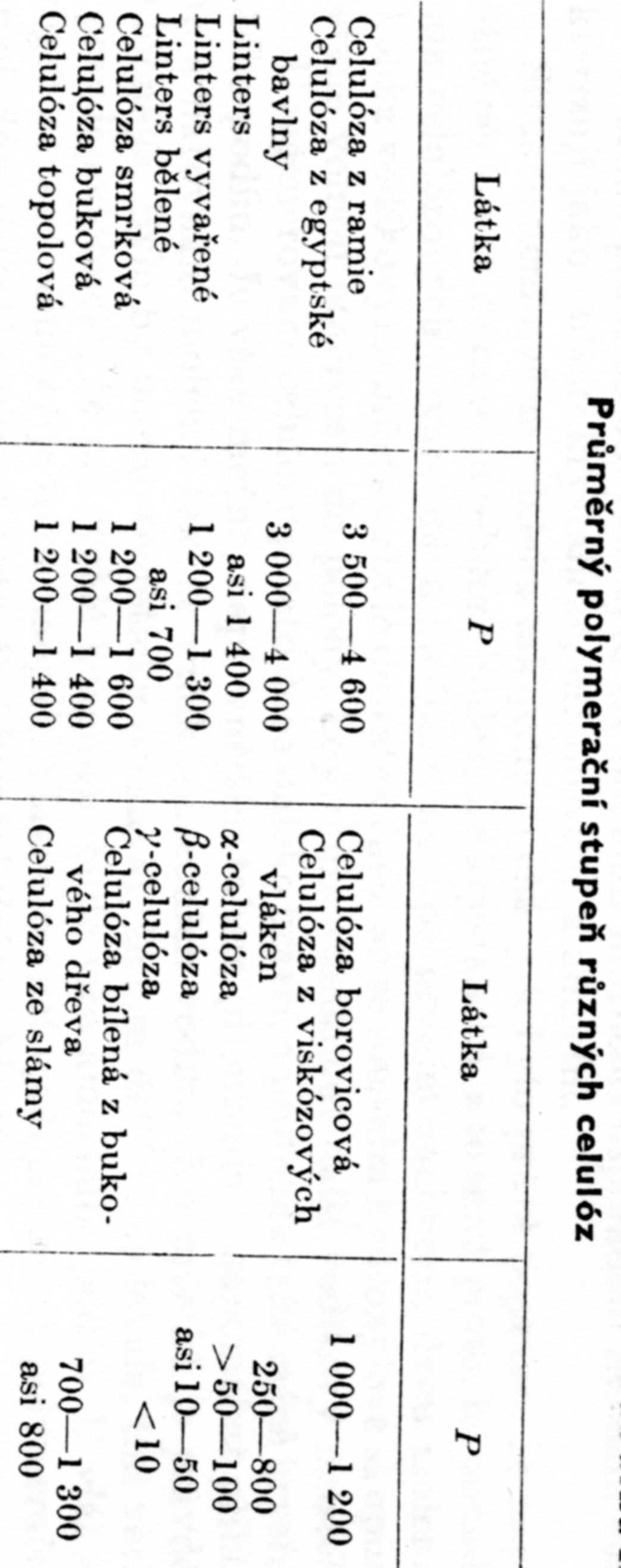 Linters = krátká, nespřádatelná vlákna z bavlny
14. 11. 2018
PŘÍRODNÍ POLYMERY CELULÓZA PŘF MU  7 2018
25
Chemie celulózy IV
Údaje o MW se dost liší, KROMĚ BAVLNY
Může to být:
různé přírodní zdroje,
různé viskózy (velmi pravděpodobně),
různé metody měření.
Co chybí:
MWD
Údaje o typu MW (Mn nebo Mw)
14. 11. 2018
PŘÍRODNÍ POLYMERY CELULÓZA PŘF MU  7 2018
26
FYZIKA celulózy I
HUSTOTA  cca. 1,5 g/cm3
Vliv heteroatomů > vyšší hustota než VĚTŠINA  SYNTETICKÝCH POLYMERŮ (kromě např. PVC)
Vliv krystalinity > vyšší hustota než amorfní části
PEVNOST V TAHU cca. 300 MPa
Vliv orientace vláken a krystalinity
Za mokra je pevnost nižší > vliv vody na snížení interakce mezi fibrilami
SORPCE VODY  vysoká cca. 7 % hmot. při 20 °C a 65 % RV (relativní vlhkost)
14. 11. 2018
PŘÍRODNÍ POLYMERY CELULÓZA PŘF MU  7 2018
27
Rozpustnost celulózy
14. 11. 2018
PŘÍRODNÍ POLYMERY CELULÓZA PŘF MU  7 2018
28
Rozpustnost celulózy ZÍSKANÉ DELIGNIFIKACÍ DŘEVA v 17,5 % NaOH ve vodě
14. 11. 2018
PŘÍRODNÍ POLYMERY CELULÓZA PŘF MU  7 2018
29
Rozpustnost celulózy ZÍSKANÉ DELIGNIFIKACÍ DŘEVA v 17,5 % NaOH ve vodě – NORMA
PŮVODNÍ ČSN JSOU NEPLATNÉ (50 0260, 50 0261)
14. 11. 2018
PŘÍRODNÍ POLYMERY CELULÓZA PŘF MU  7 2018
30
Body tání a rozpustnosti sacharidů a celulózy
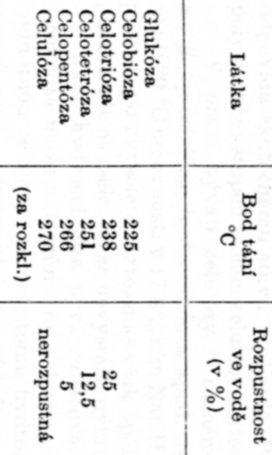 Můžete najít i jiné údaje o teplotě rozkladu celulózy!
To je dáno:
 na vzduchu nebo v inertu (dusík, helium atd.),
 přítomnost kovů přechodné valence (hlavně Fe+3, Mn+2, Co+2 atd.), které toto snižují > katalyzují oxidaci
14. 11. 2018
PŘÍRODNÍ POLYMERY CELULÓZA PŘF MU  7 2018
31
ŠKROB  versus CELULÓZA I
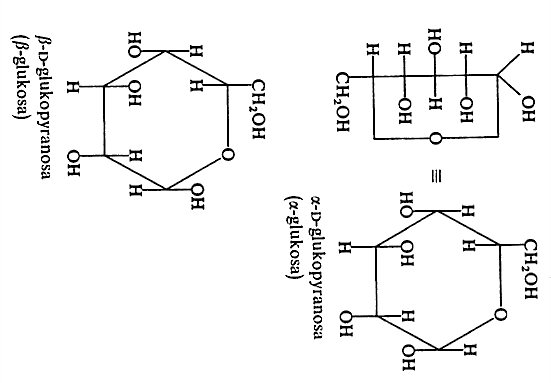 ŠKROB je polymer z a-D-glukopyranosy
CELULÓZA  je polymer z b-D-glukopyranosy
14. 11. 2018
PŘÍRODNÍ POLYMERY CELULÓZA PŘF MU  7 2018
32
ŠKROB (amylósa - lineární)  versus CELULÓZA II
ŠKROB je polymer z a-D-glukopyranosy
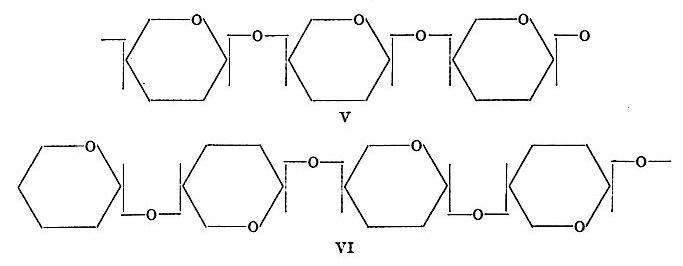 CELULÓZA  je polymer z b-D-glukopyranosy
14. 11. 2018
PŘÍRODNÍ POLYMERY CELULÓZA PŘF MU  7 2018
33
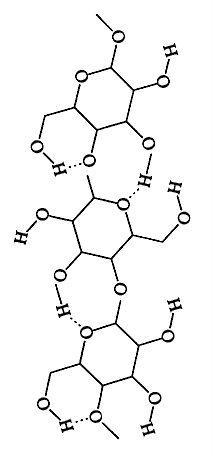 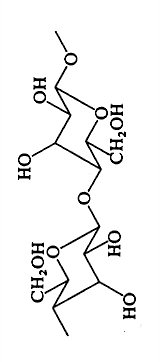 Silné interakce přes VODÍKOVÉ MŮSTKY
Další možnosti znázornění celulózy
14. 11. 2018
PŘÍRODNÍ POLYMERY CELULÓZA PŘF MU  7 2018
34
Silné interakce přes VODÍKOVÉ MŮSTKY
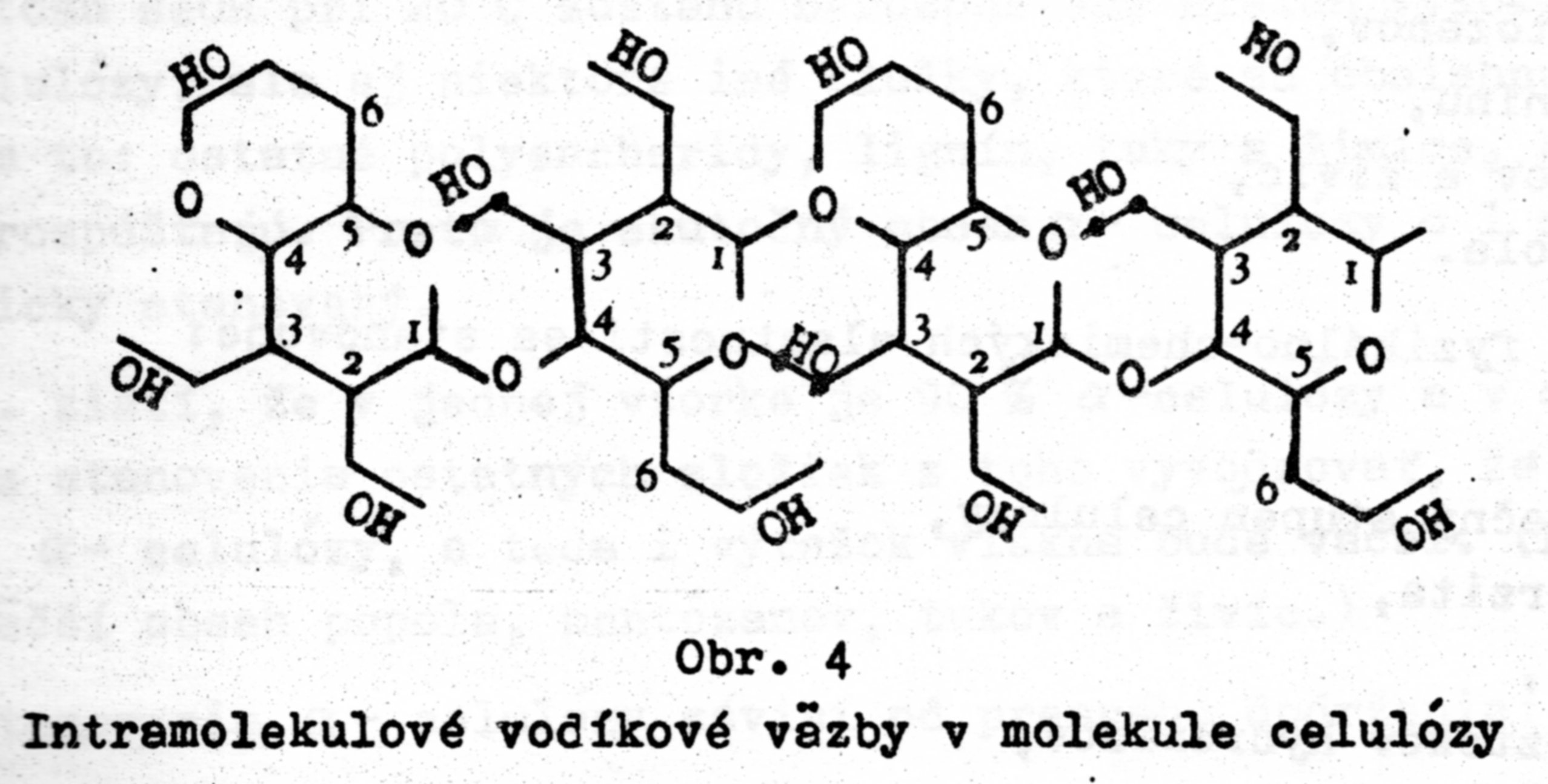 14. 11. 2018
PŘÍRODNÍ POLYMERY CELULÓZA PŘF MU  7 2018
35
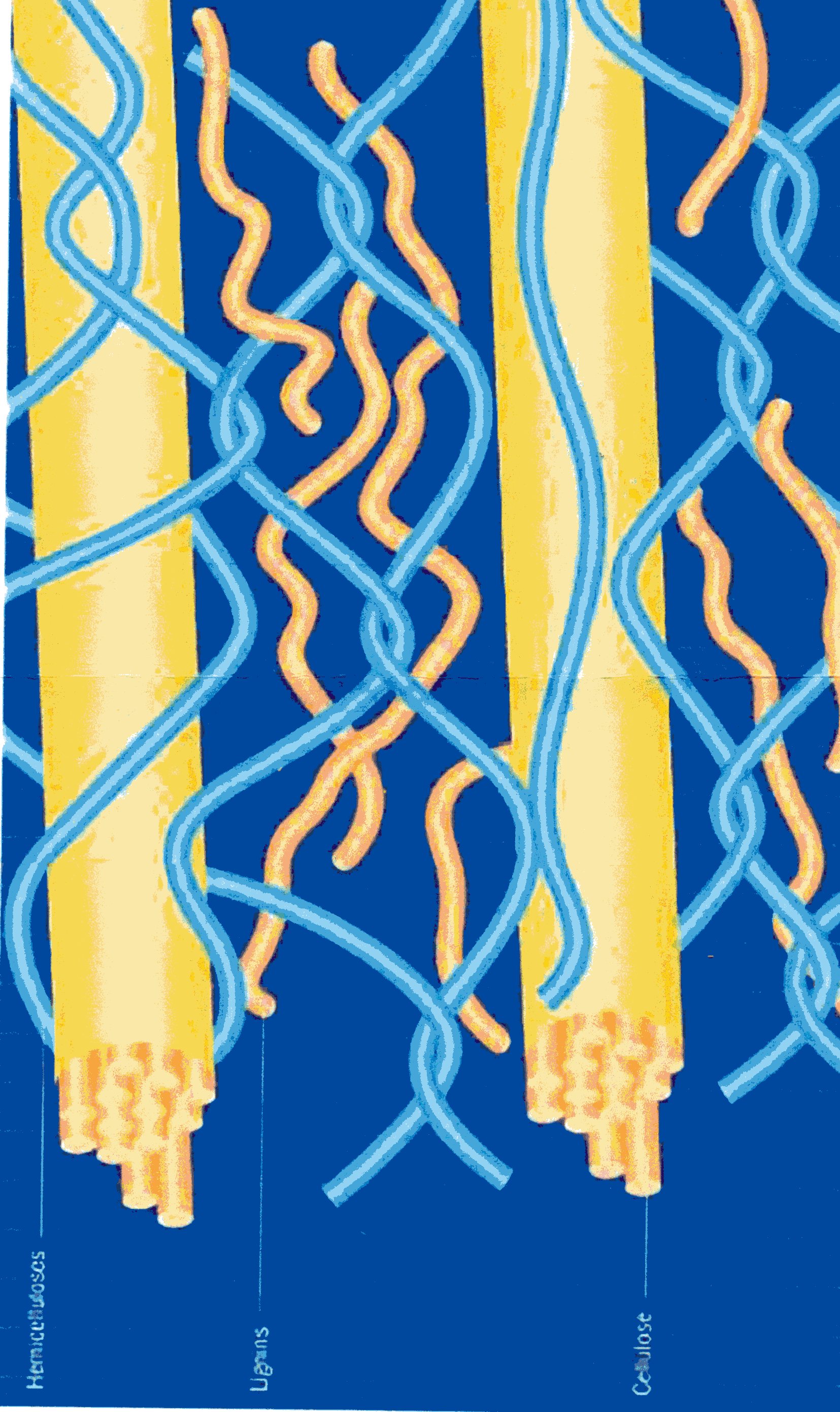 Provázání celulózy, hemicelulózy a ligninu 1
14. 11. 2018
PŘÍRODNÍ POLYMERY CELULÓZA PŘF MU  7 2018
36
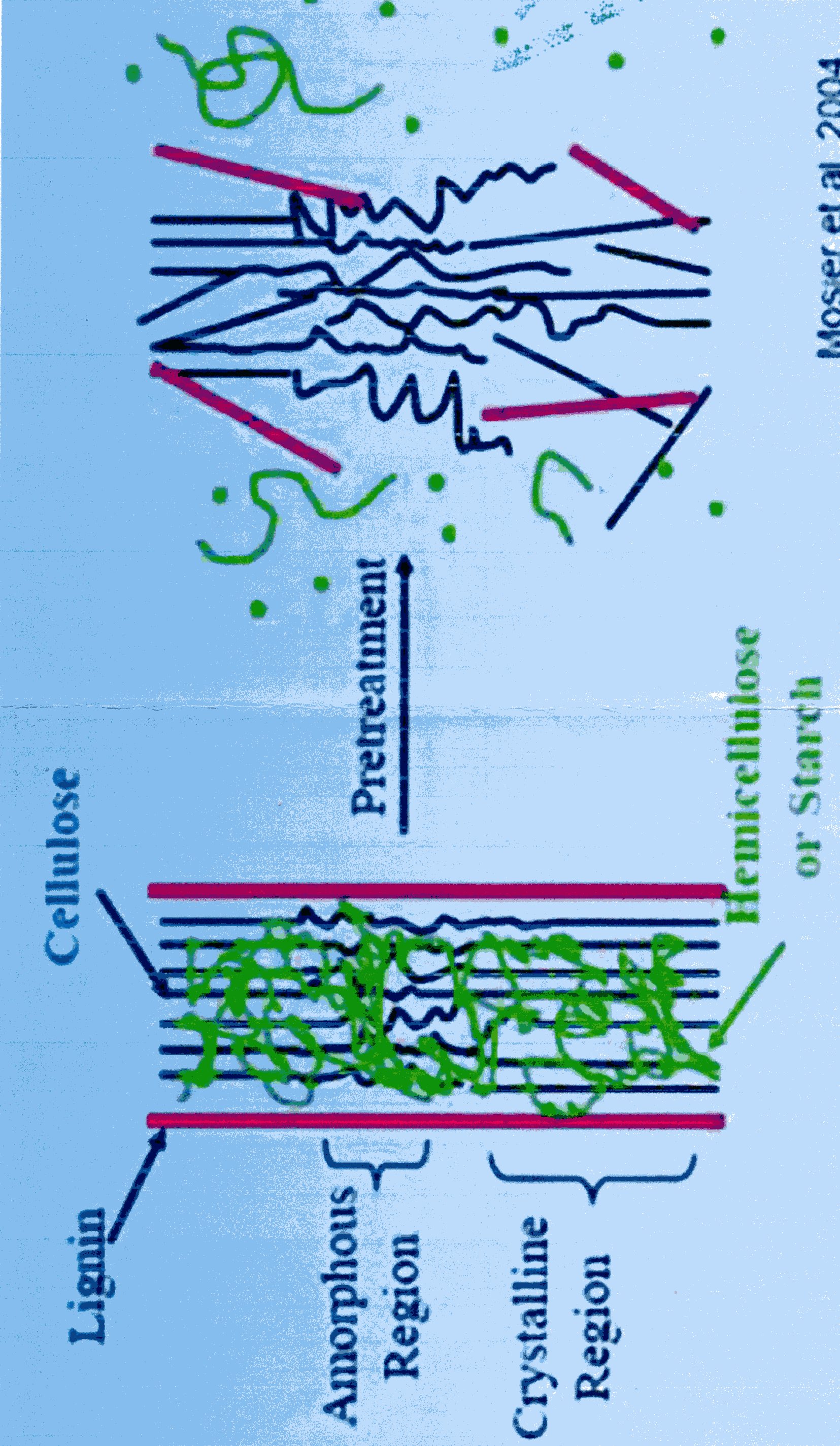 Provázání celulózy, hemicelulózy a ligninu 2
14. 11. 2018
PŘÍRODNÍ POLYMERY CELULÓZA PŘF MU  7 2018
37
Nadmolekulární struktura celulózy I
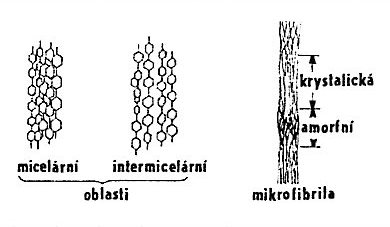 Prostor mezi mikrofibrilami je vyplněn HEMICELULÓZAMI & LIGNINEM
HIEARCHINE STRUKTUR U CELULÓZY
 makromolekula,
 mikrofibrila
 fibrila
 LAMELA
Bezbarvá inertní látka nerozpustná ve vodě, hustota 1,55 g/cm3
AMORFNÍ CELULÓZA  snáze bobtná a je reaktivnější než krystalická
14. 11. 2018
PŘÍRODNÍ POLYMERY CELULÓZA PŘF MU  7 2018
38
Nadmolekulární struktura celulózy II
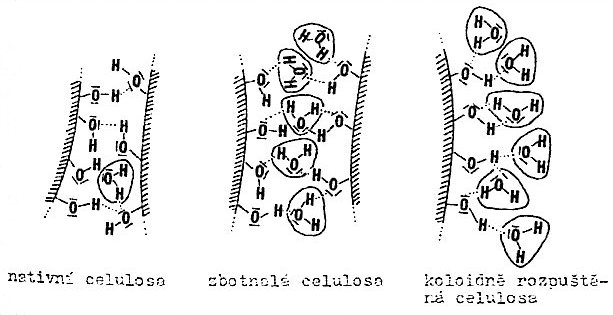 Silné interakce přes VODÍKOVÉ MŮSTKY
14. 11. 2018
PŘÍRODNÍ POLYMERY CELULÓZA PŘF MU  7 2018
39
Nadmolekulární struktura celulózy III
A – B >  krystalická část
C – D > amorfní část 
8 příčný řez krystalickou částí
9 příčný řez AMORFNÍ částí, která je ČÁSTEČNĚ (PODÉLNĚ) ORIENTOVANÁ > NEMATICKÁ STRUKTURA
10 SVAZEK (ELEMENTÁRNÍ FIBRILA, MIKROFIBRILA) 
Z NĚKOLIKA Makromolekul
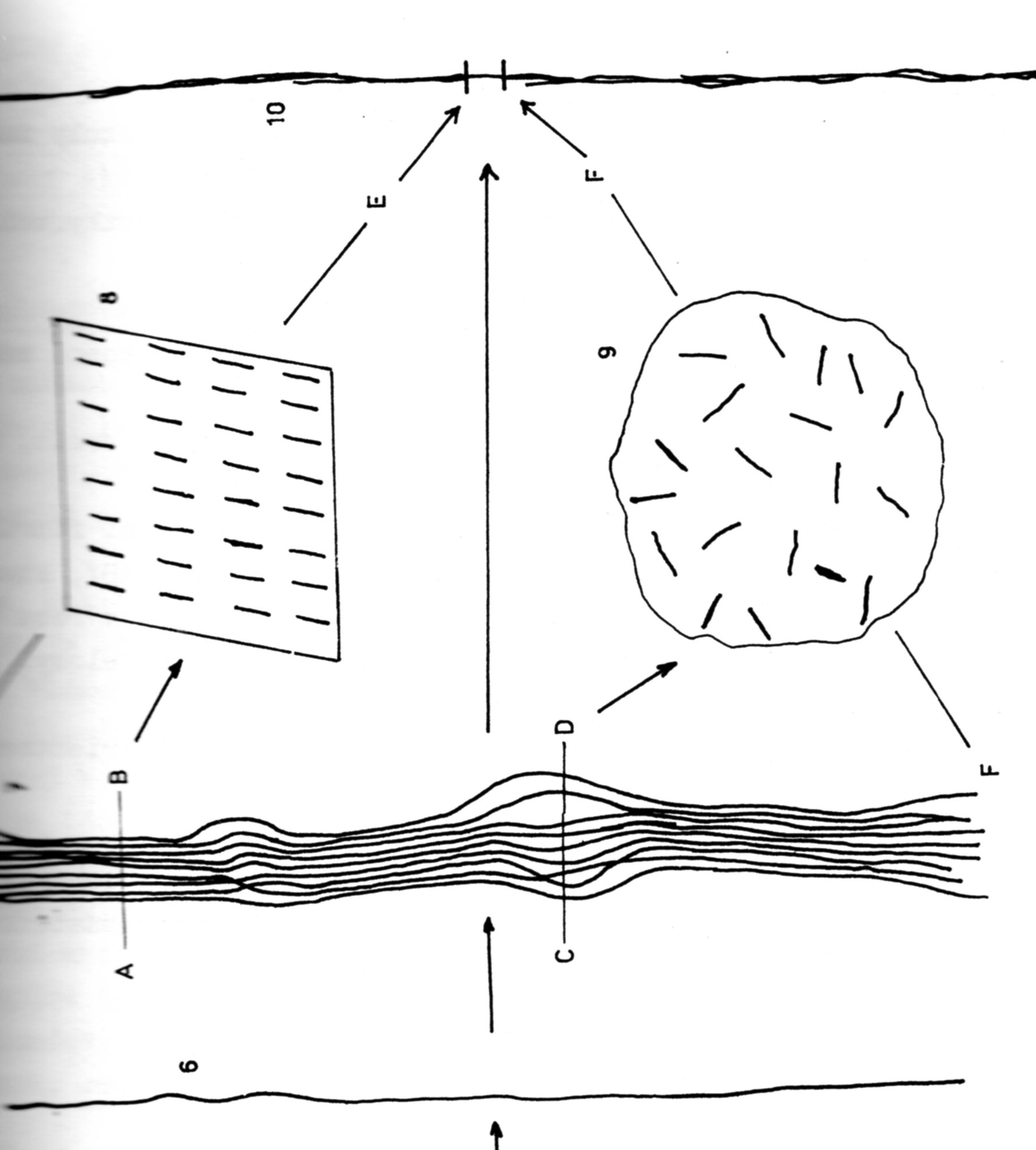 MIKROFIBRILA:
 Tloušťka obvykle 3 – 30 nm
 Délka obvykle jednotky mikronů
14. 11. 2018
PŘÍRODNÍ POLYMERY CELULÓZA PŘF MU  7 2018
40
HIERARCHIE ORGANIZACE MAKROMOLEKUL
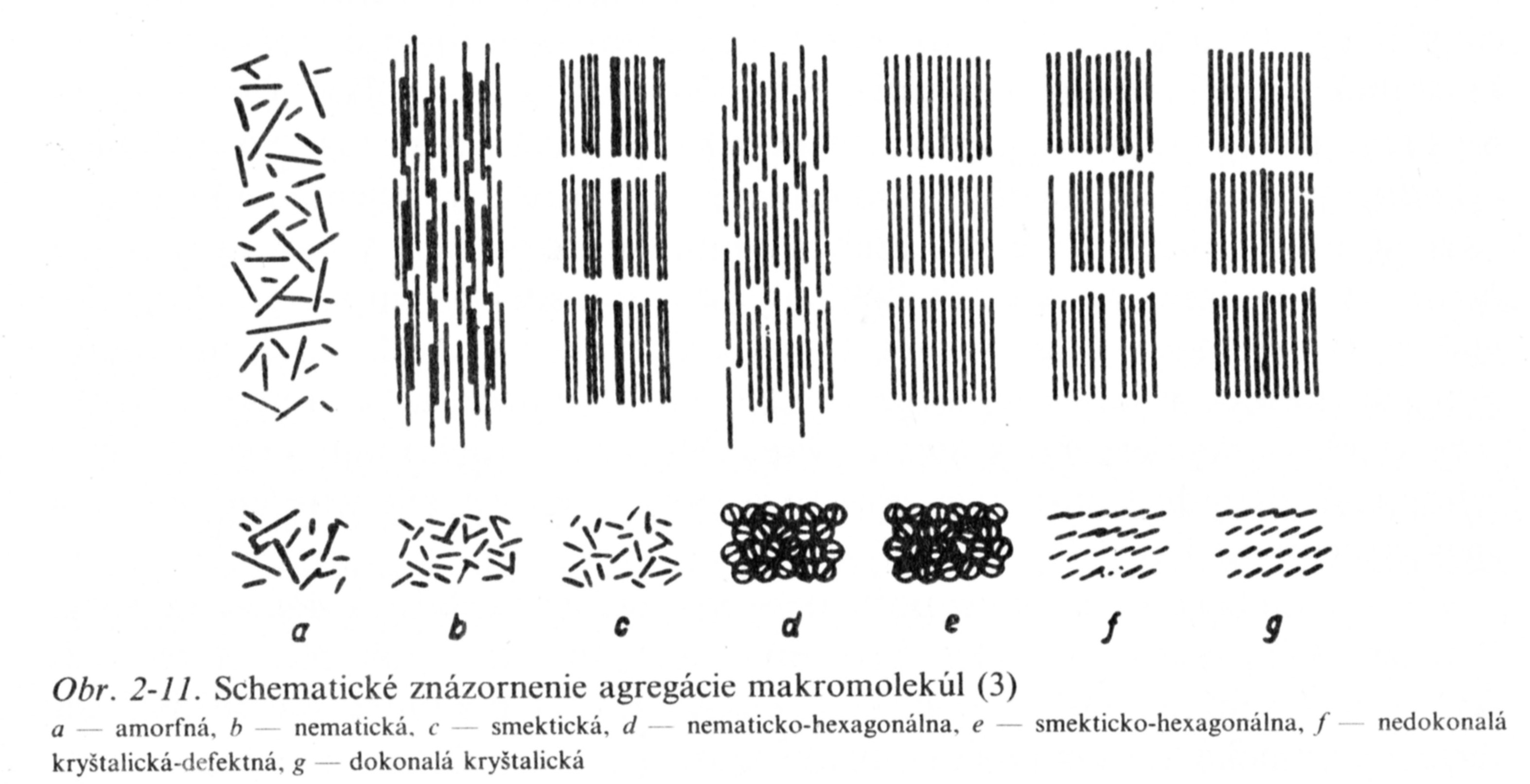 14. 11. 2018
PŘÍRODNÍ POLYMERY CELULÓZA PŘF MU  7 2018
41
Krystalická struktura celulózy I
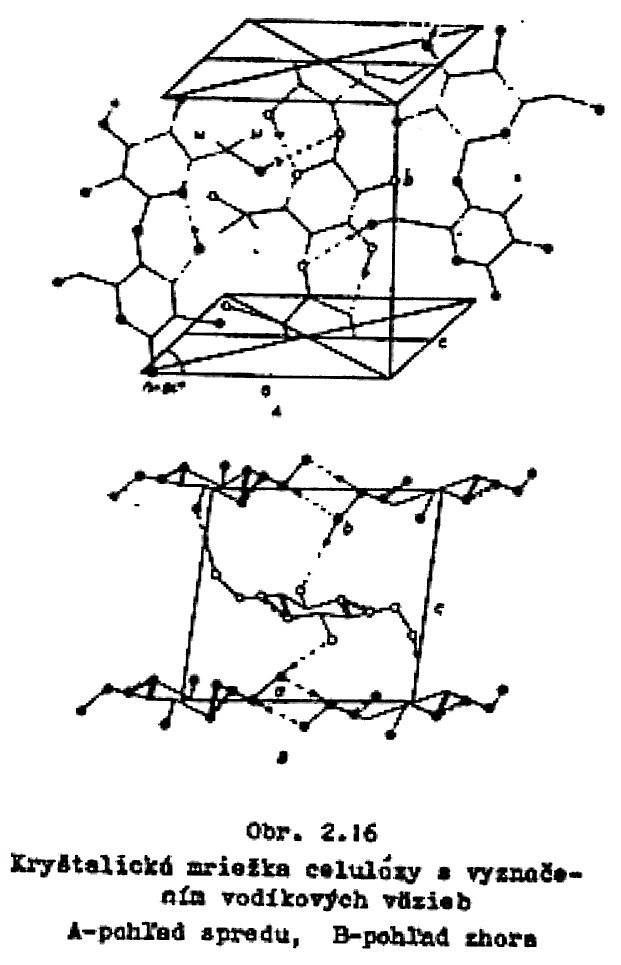 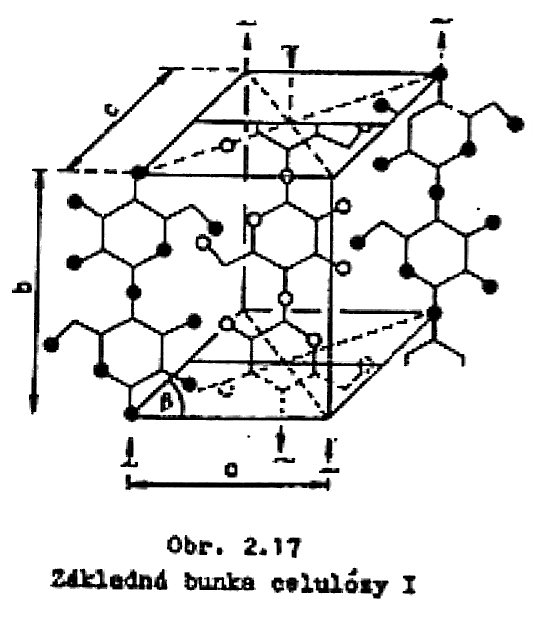 Úhel b
Silné interakce přes VODÍKOVÉ MŮSTKY
14. 11. 2018
PŘÍRODNÍ POLYMERY CELULÓZA PŘF MU  7 2018
42
Krystalická struktura celulózy II
I – nativní celulóza
II – REGENEROVANÁ CELULÓZA
III – vzniká působením amoniakem nebo aminy na I nebo II celulózu
IV – teplo + glycerín na I nebo II celulózu
X – působením HCl, H2SO4, H3PO4
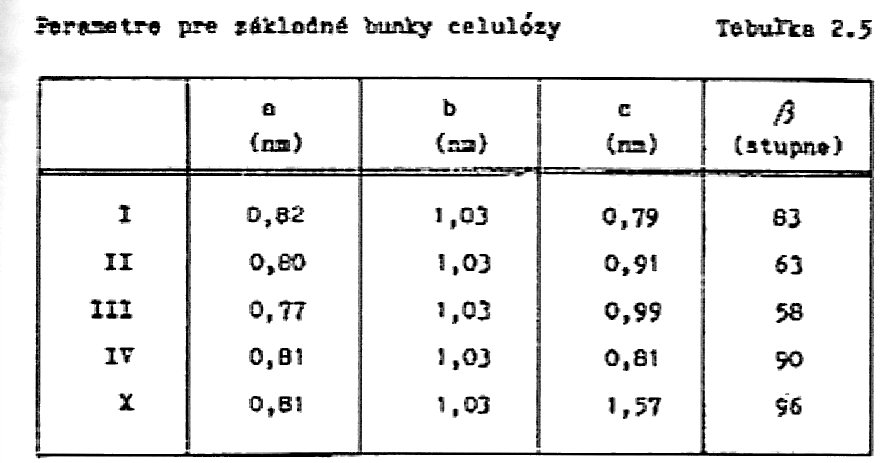 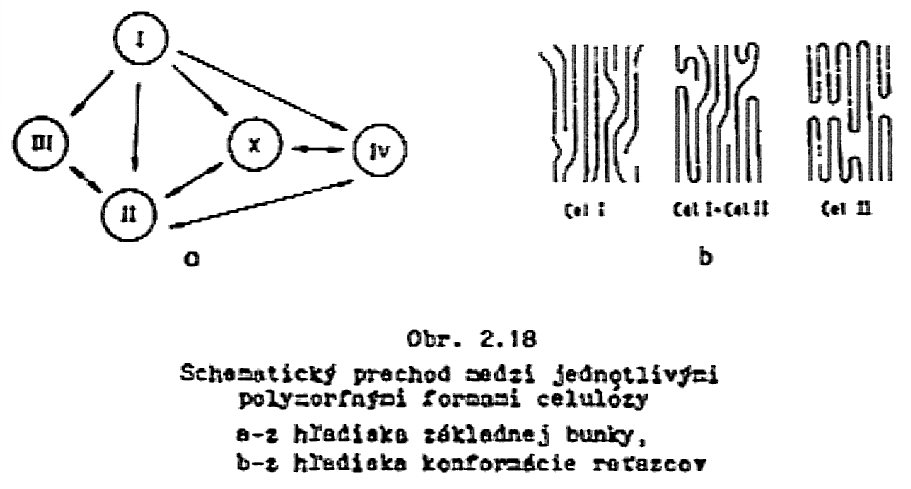 Celulóza krystalizuje v MONOKLINICKÉ  soustavě. Úhel b je vyznačen na předchozím snímku (Obr. 2.17)
14. 11. 2018
PŘÍRODNÍ POLYMERY CELULÓZA PŘF MU  7 2018
43
Výskyt celulózy
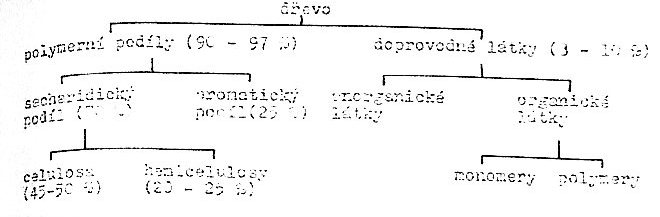 Stonky bylin – len, konopí, juta
Listy bylin – sisal
Semenná vlákna - bavlna
Z celého stromu, včetně pařezu a kořenů to bude cca. jen 1/3 tohoto!
14. 11. 2018
PŘÍRODNÍ POLYMERY CELULÓZA PŘF MU  7 2018
44
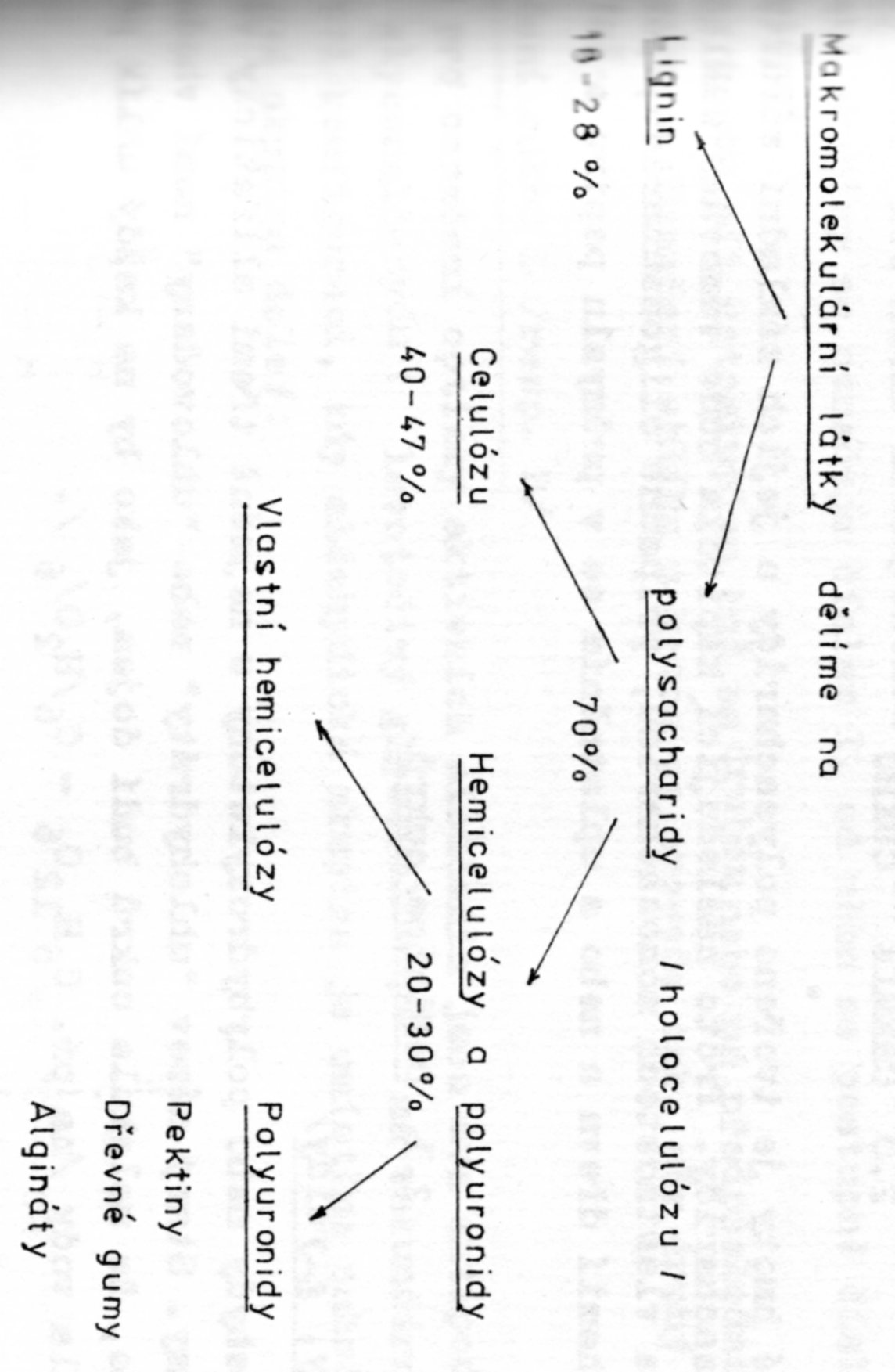 Výskyt celulózy ve dřevě – jiné schéma
14. 11. 2018
PŘÍRODNÍ POLYMERY CELULÓZA PŘF MU  7 2018
45
Výskyt DOPROVODNÝCH LÁTEK ve dřevě – TABULKA
14. 11. 2018
PŘÍRODNÍ POLYMERY CELULÓZA PŘF MU  7 2018
46
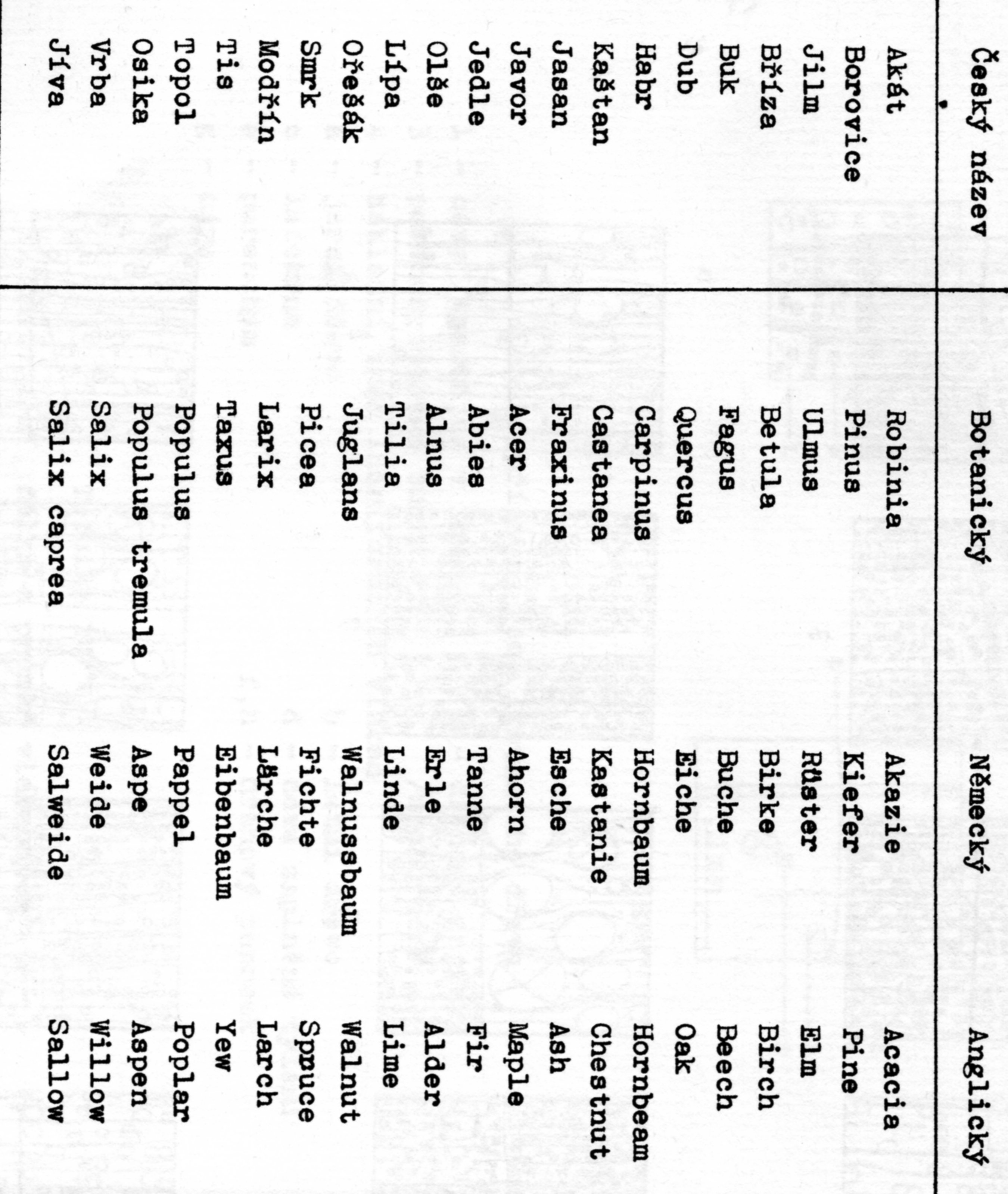 NÁZVOSLOVÍ STROMŮ -  může se to někdy hodit
14. 11. 2018
PŘÍRODNÍ POLYMERY CELULÓZA PŘF MU  7 2018
47
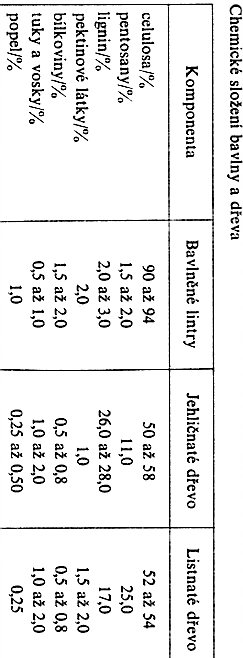 Výskyt celulózy
Lintry = KRÁTKÁ VLÁKNA BAVLNY, NEVHODNÁ PRO TEXTILNÍ ZPRACOVÁNÍ
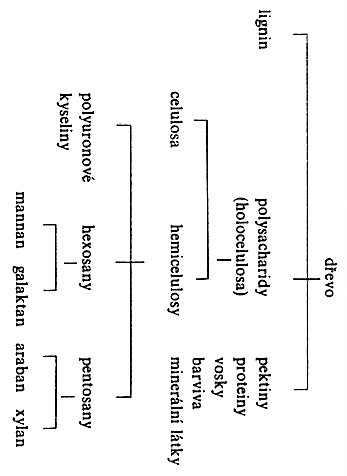 PPS =  průměrný polymerační stupeň
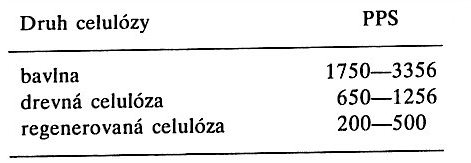 14. 11. 2018
PŘÍRODNÍ POLYMERY CELULÓZA PŘF MU  7 2018
48